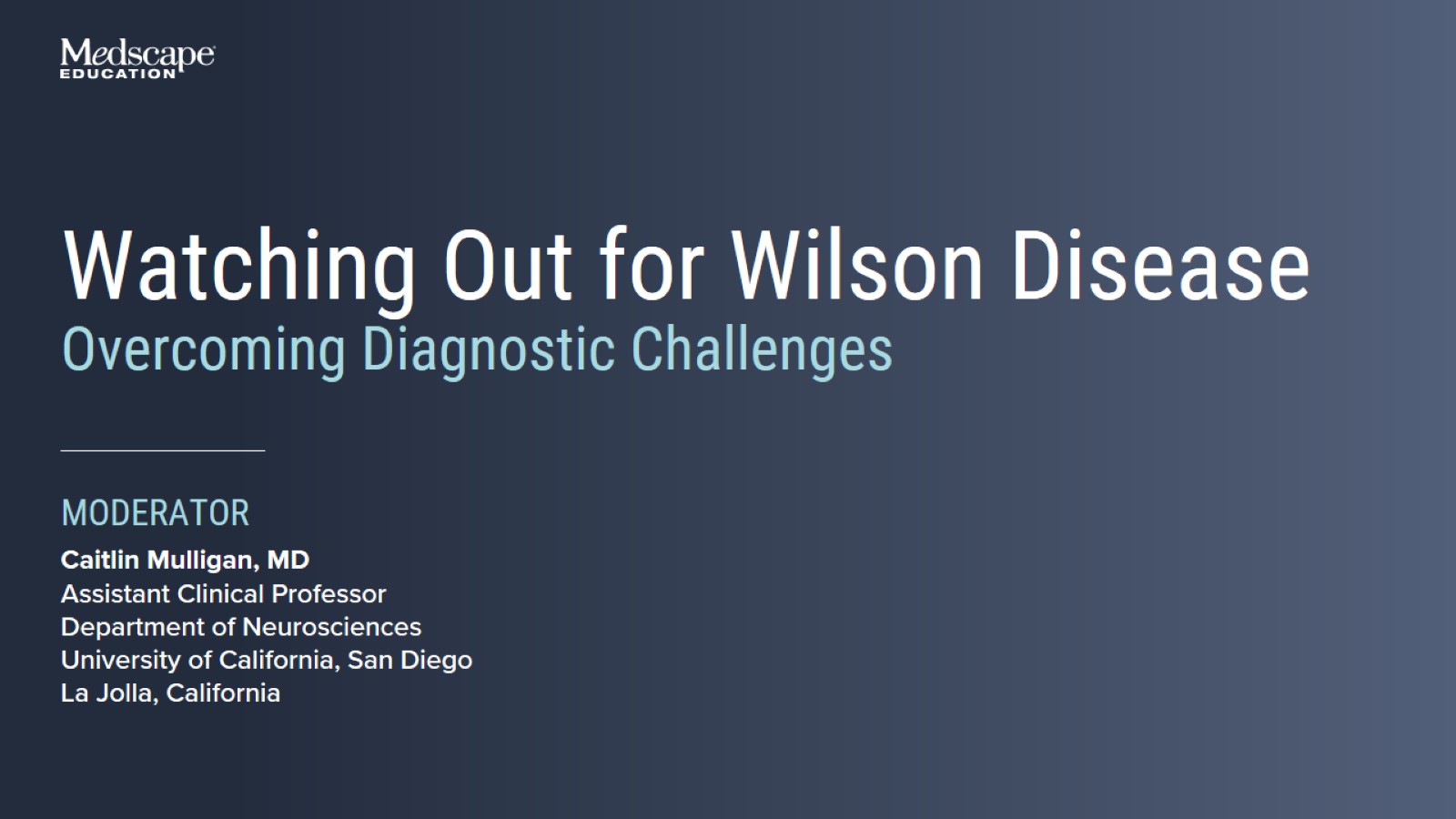 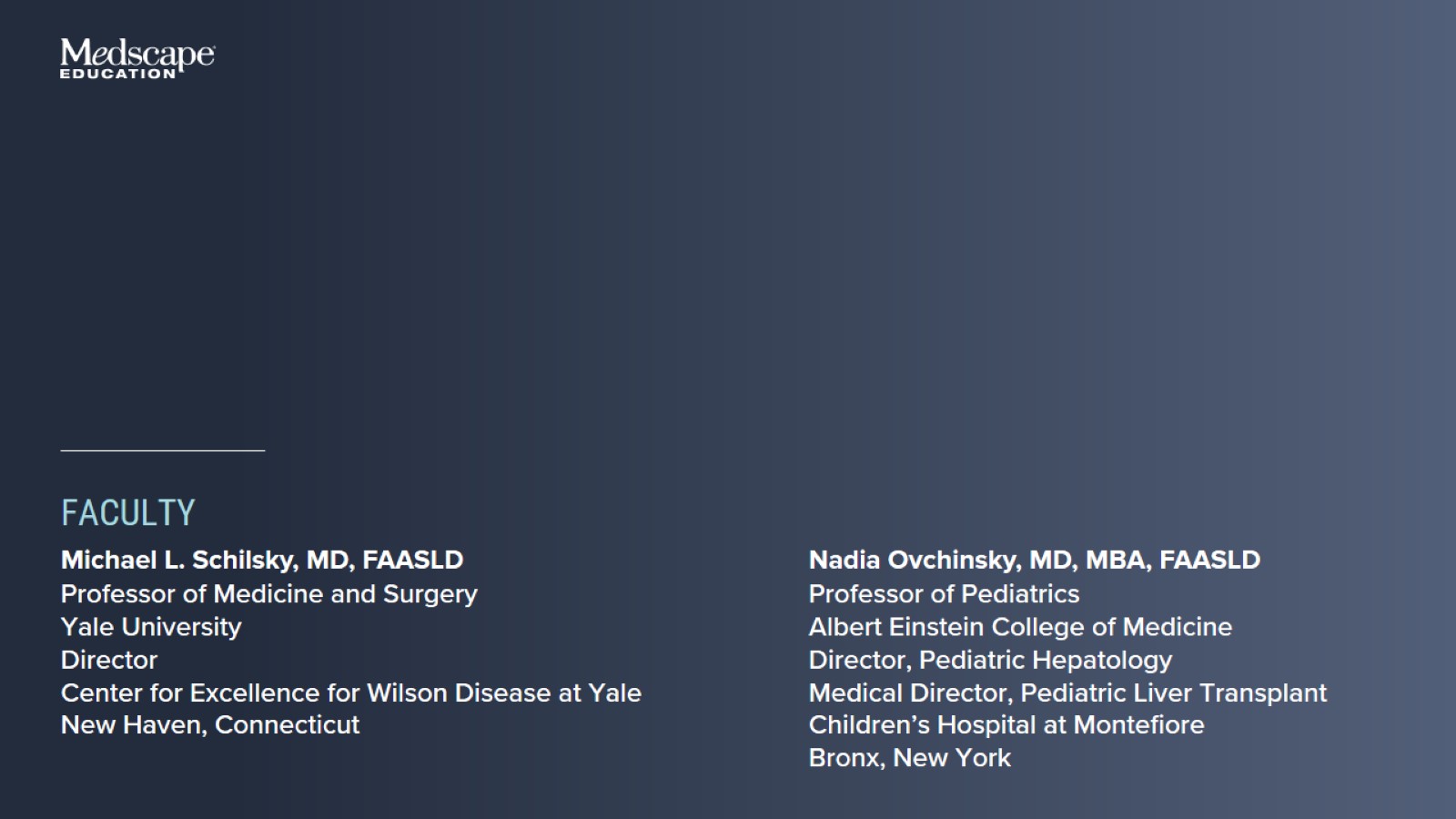 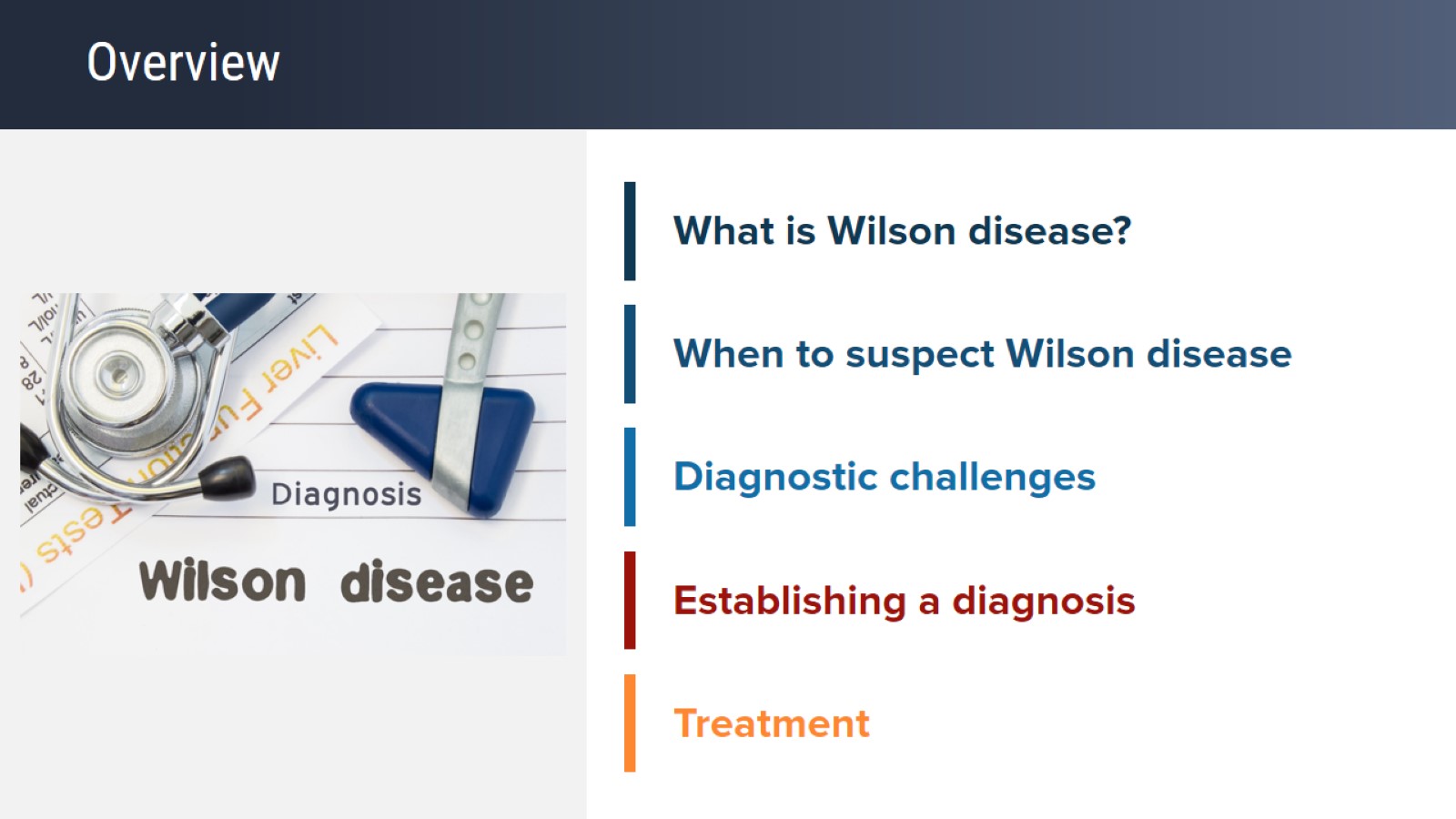 Overview
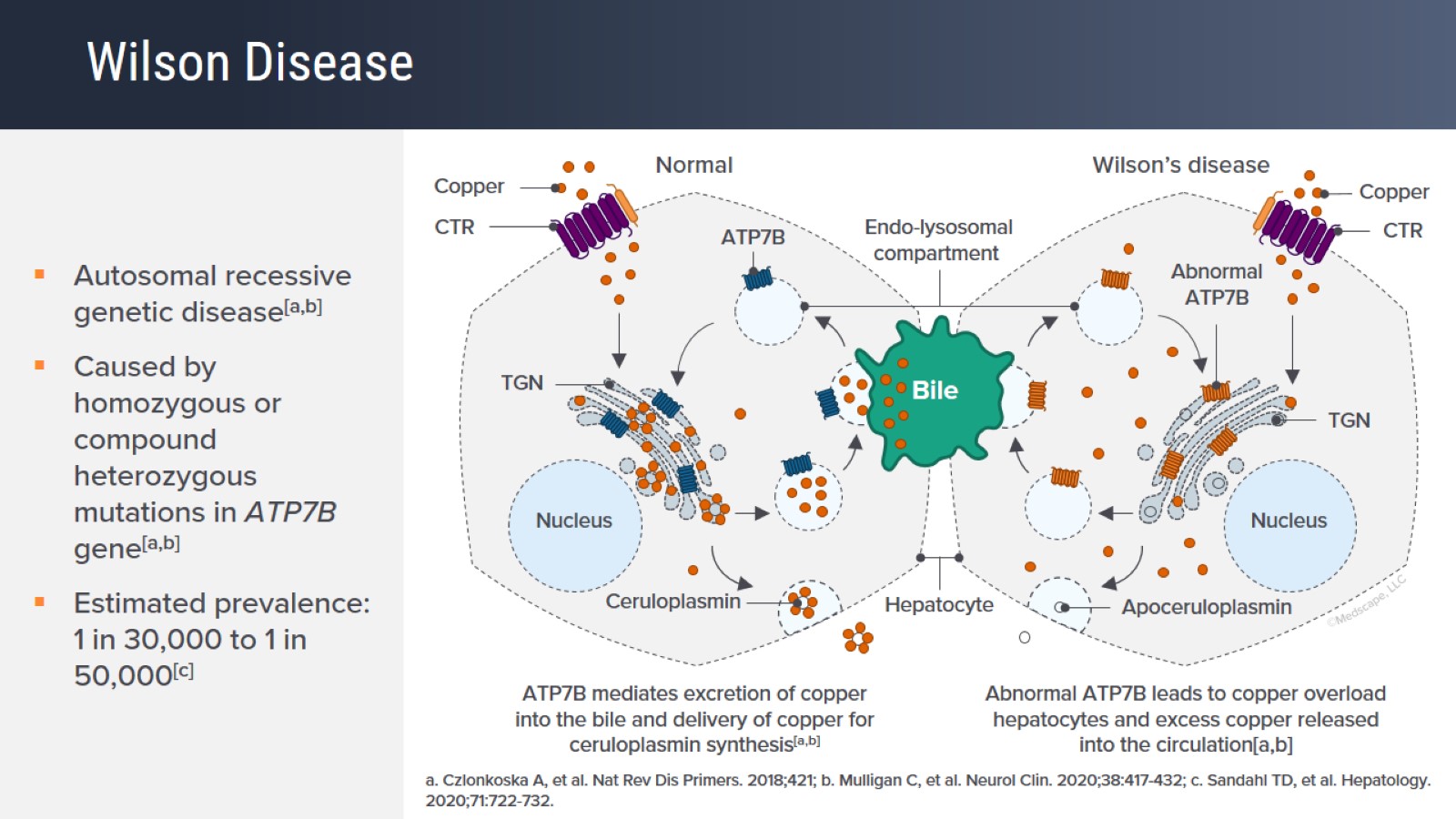 Wilson Disease
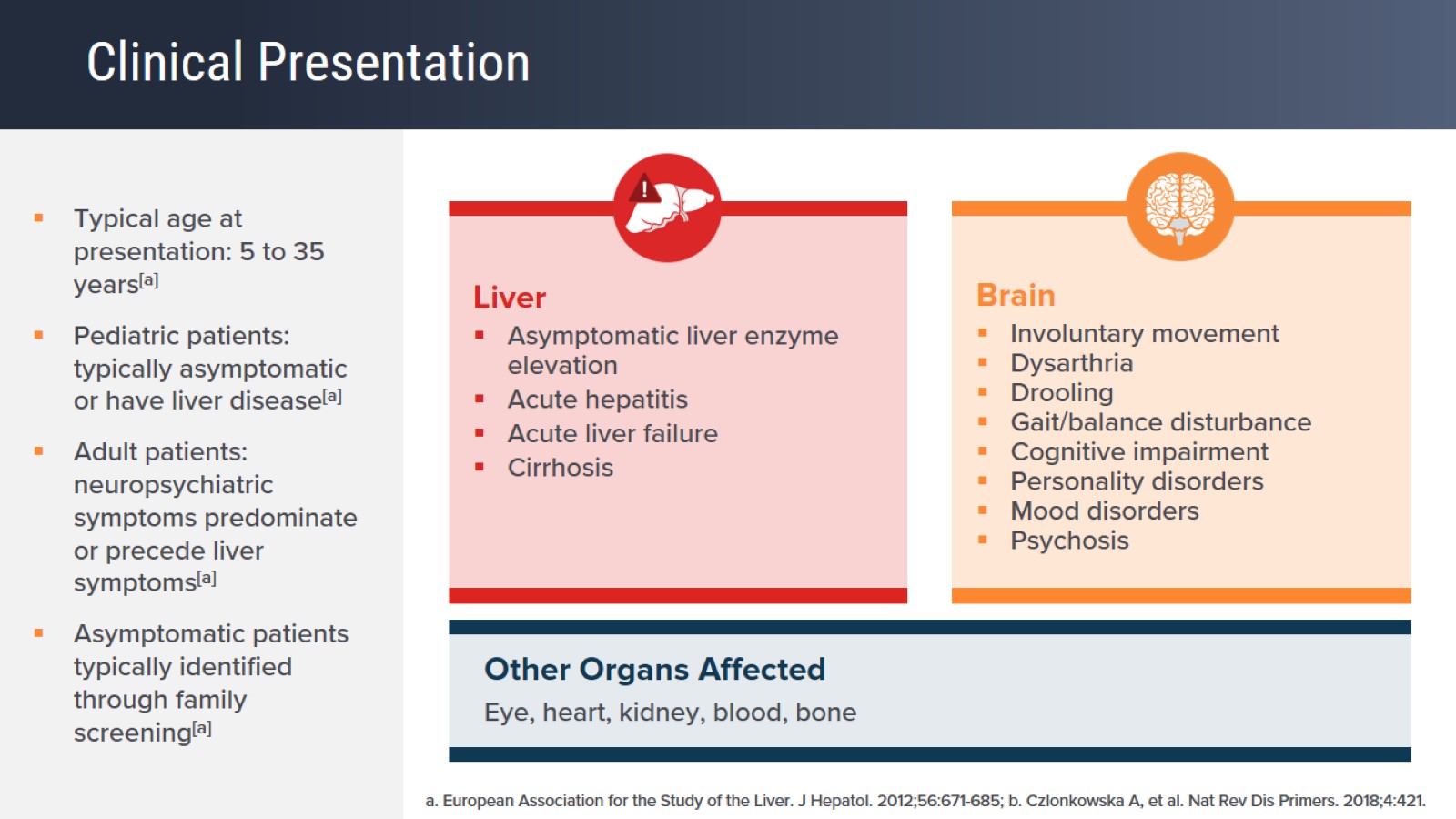 Clinical Presentation
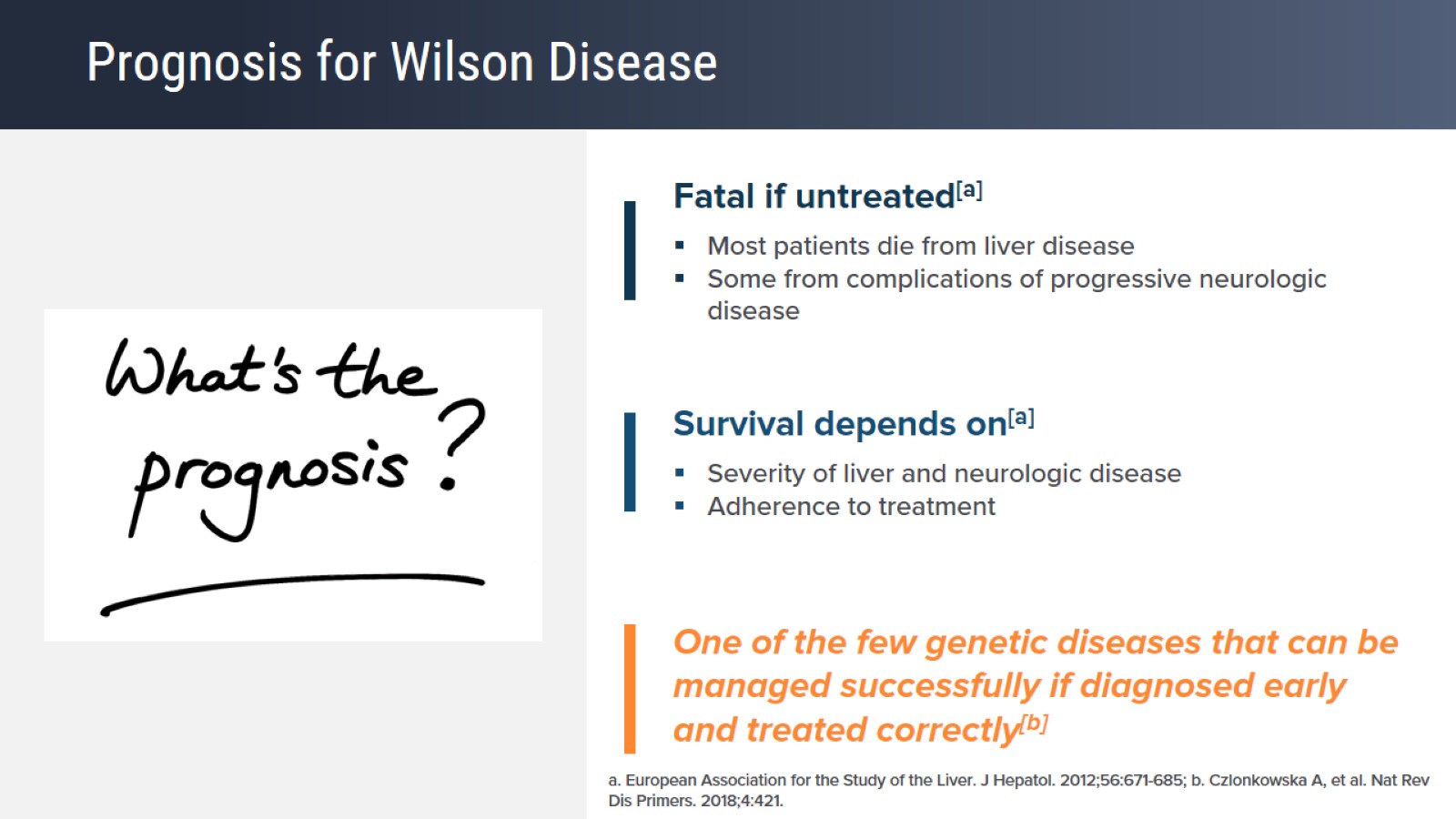 Prognosis for Wilson Disease
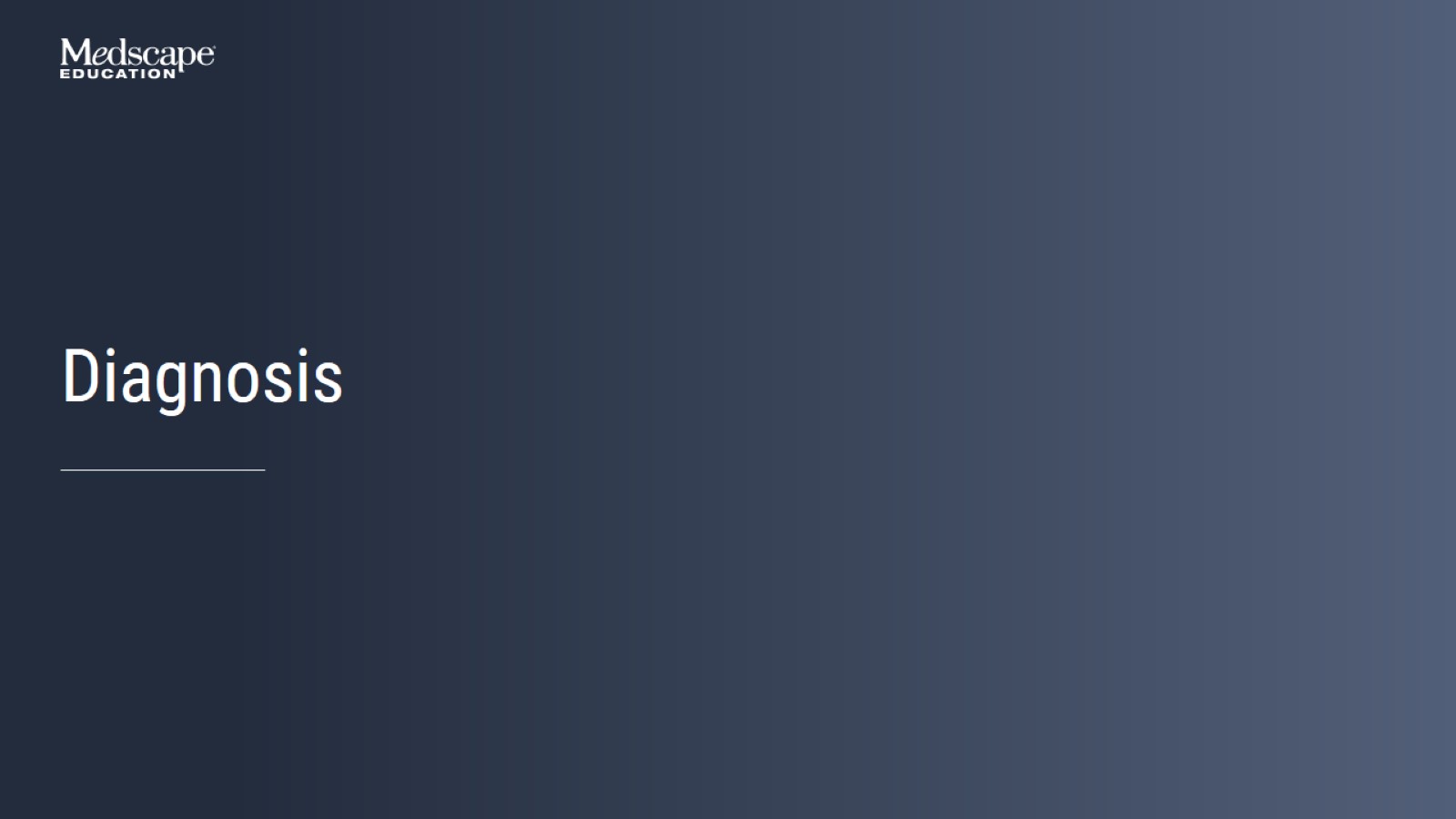 Diagnosis
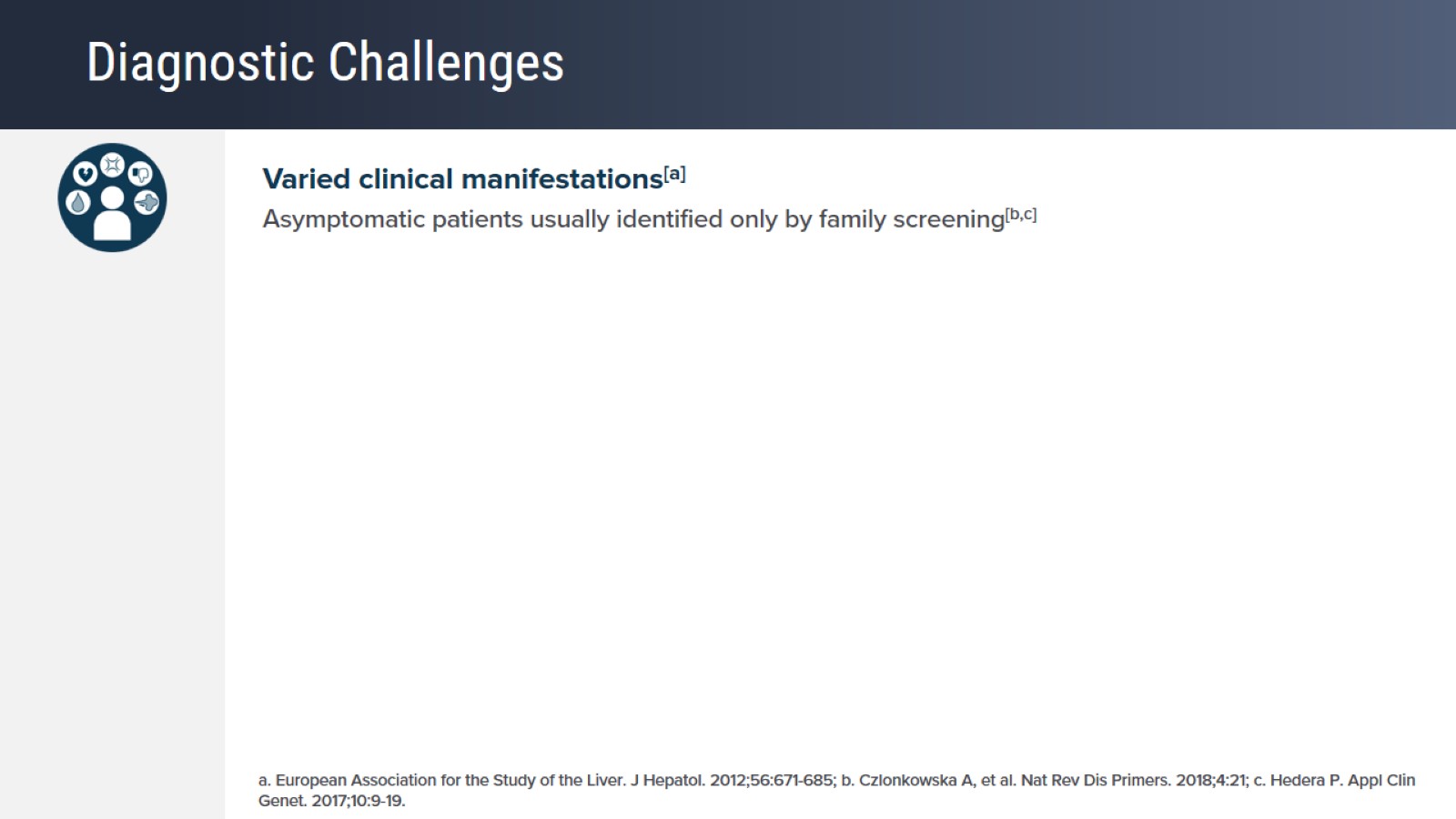 Diagnostic Challenges
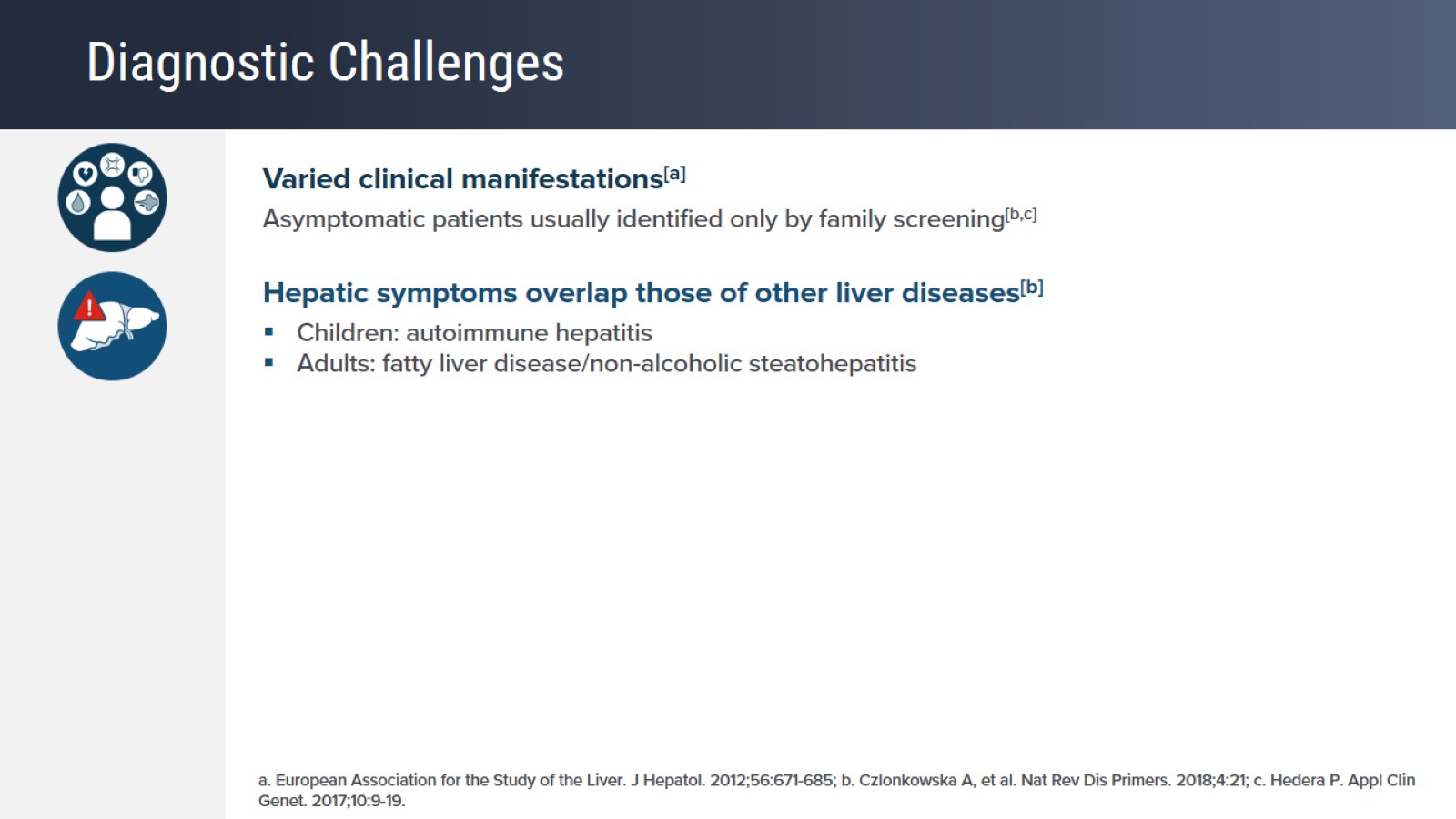 Diagnostic Challenges
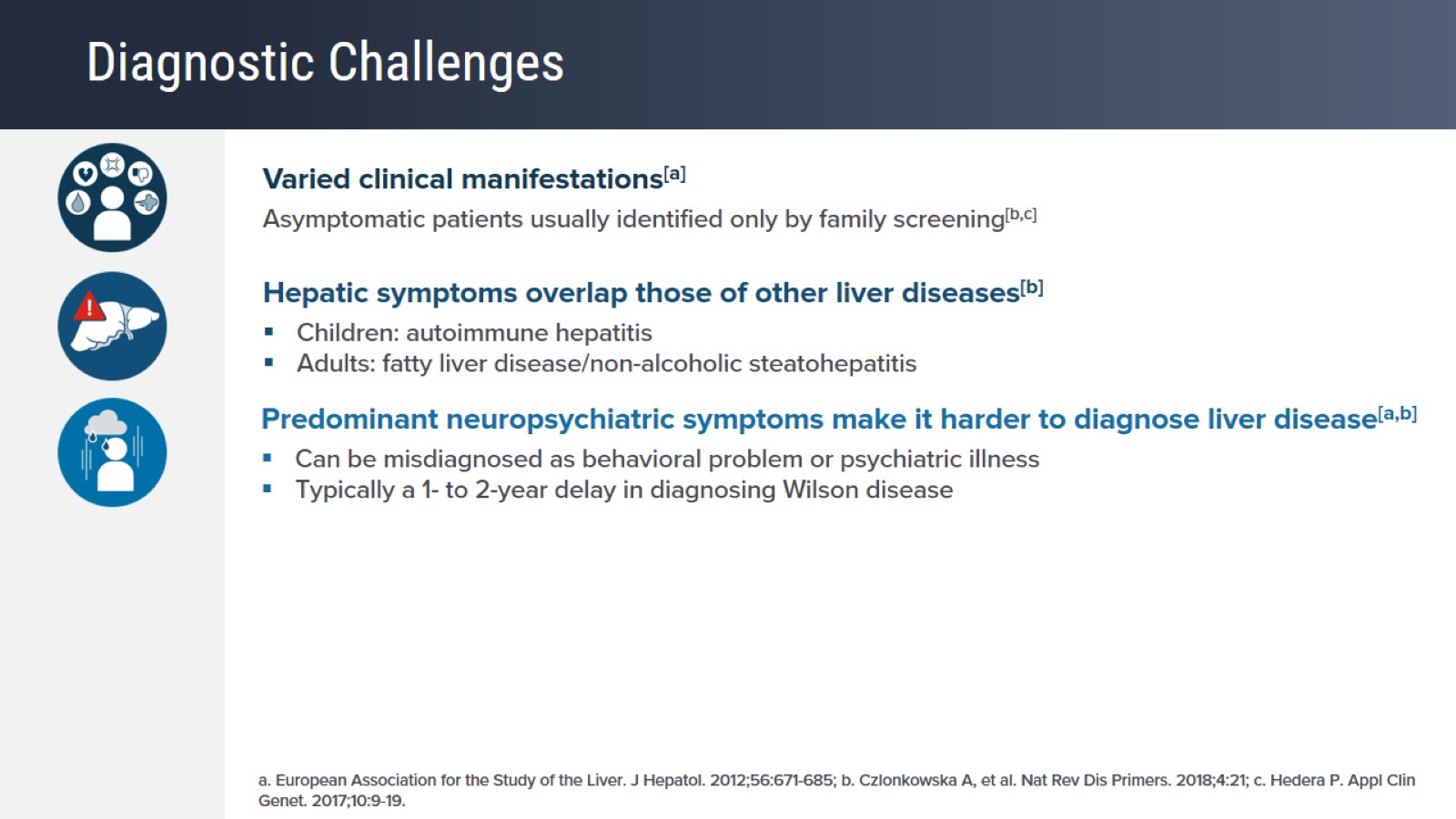 Diagnostic Challenges
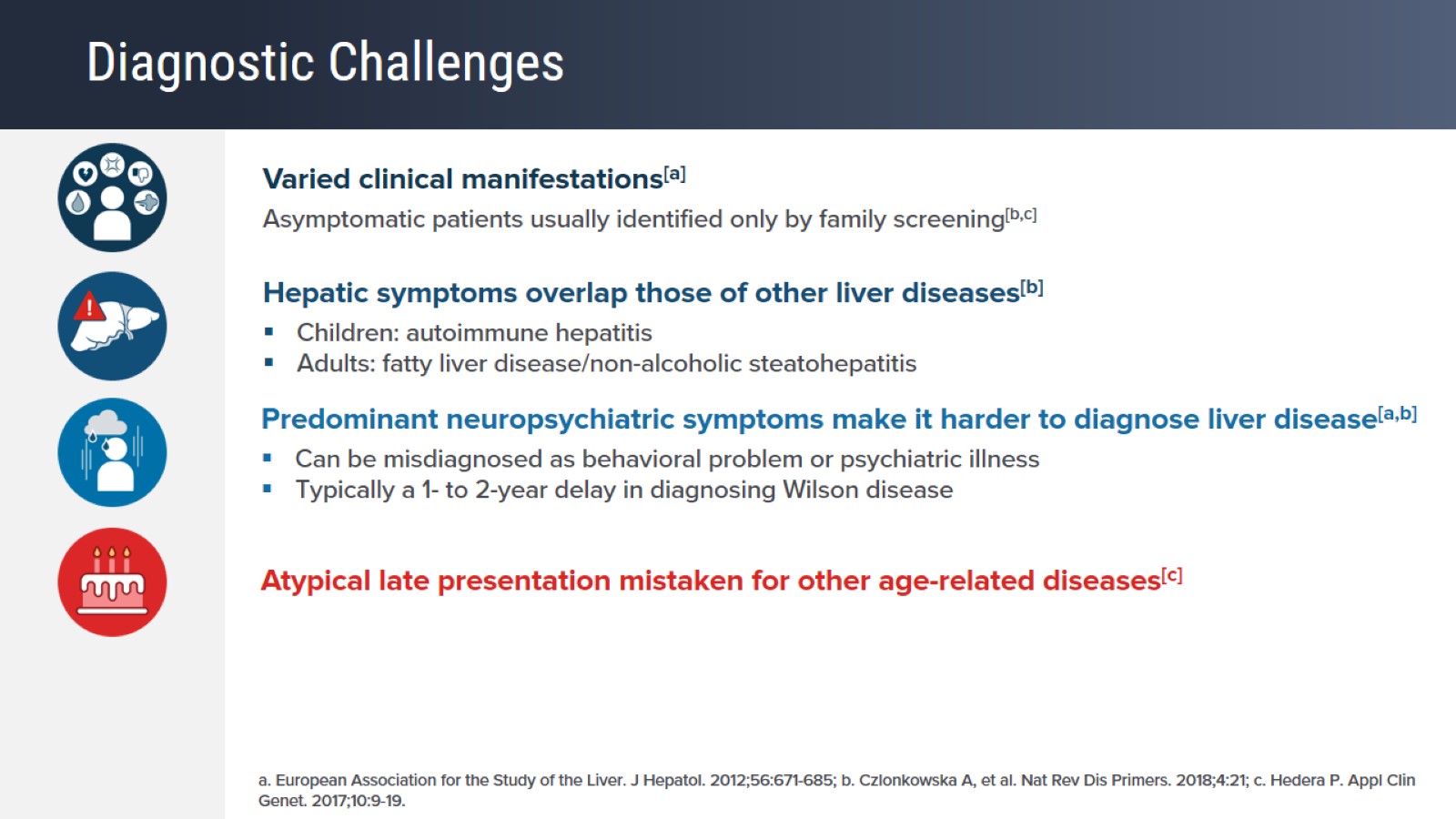 Diagnostic Challenges
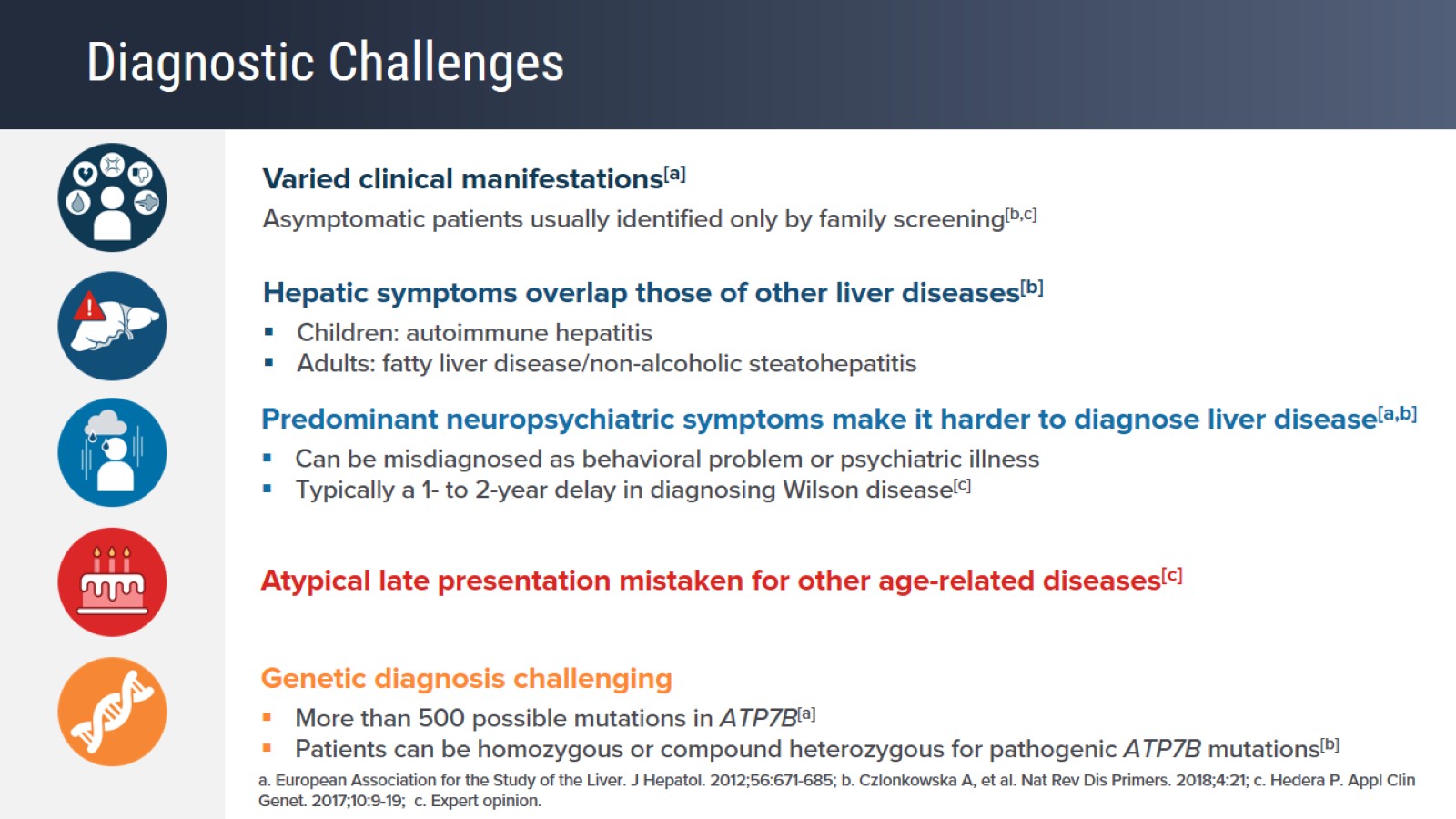 Diagnostic Challenges
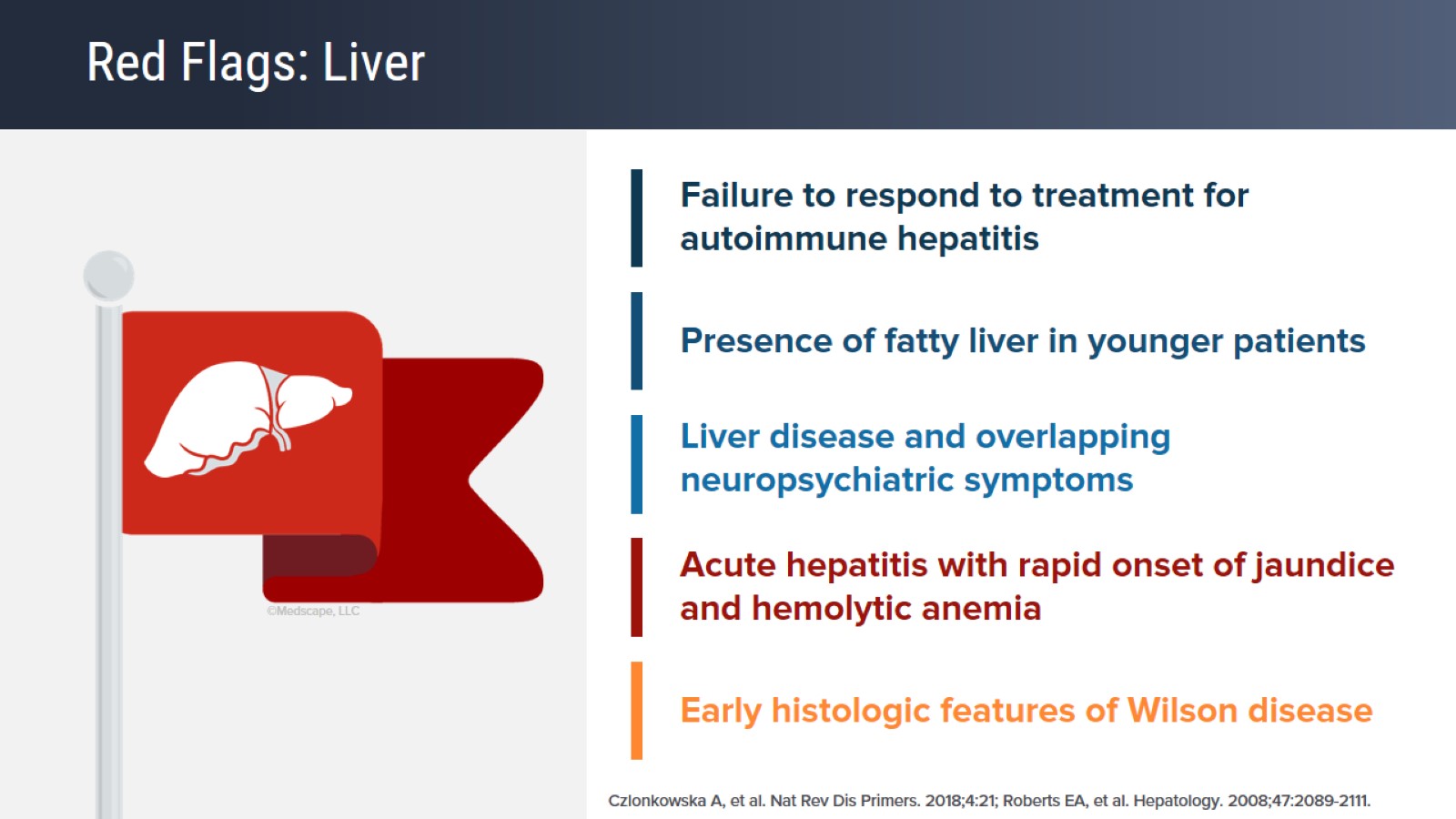 Red Flags: Liver
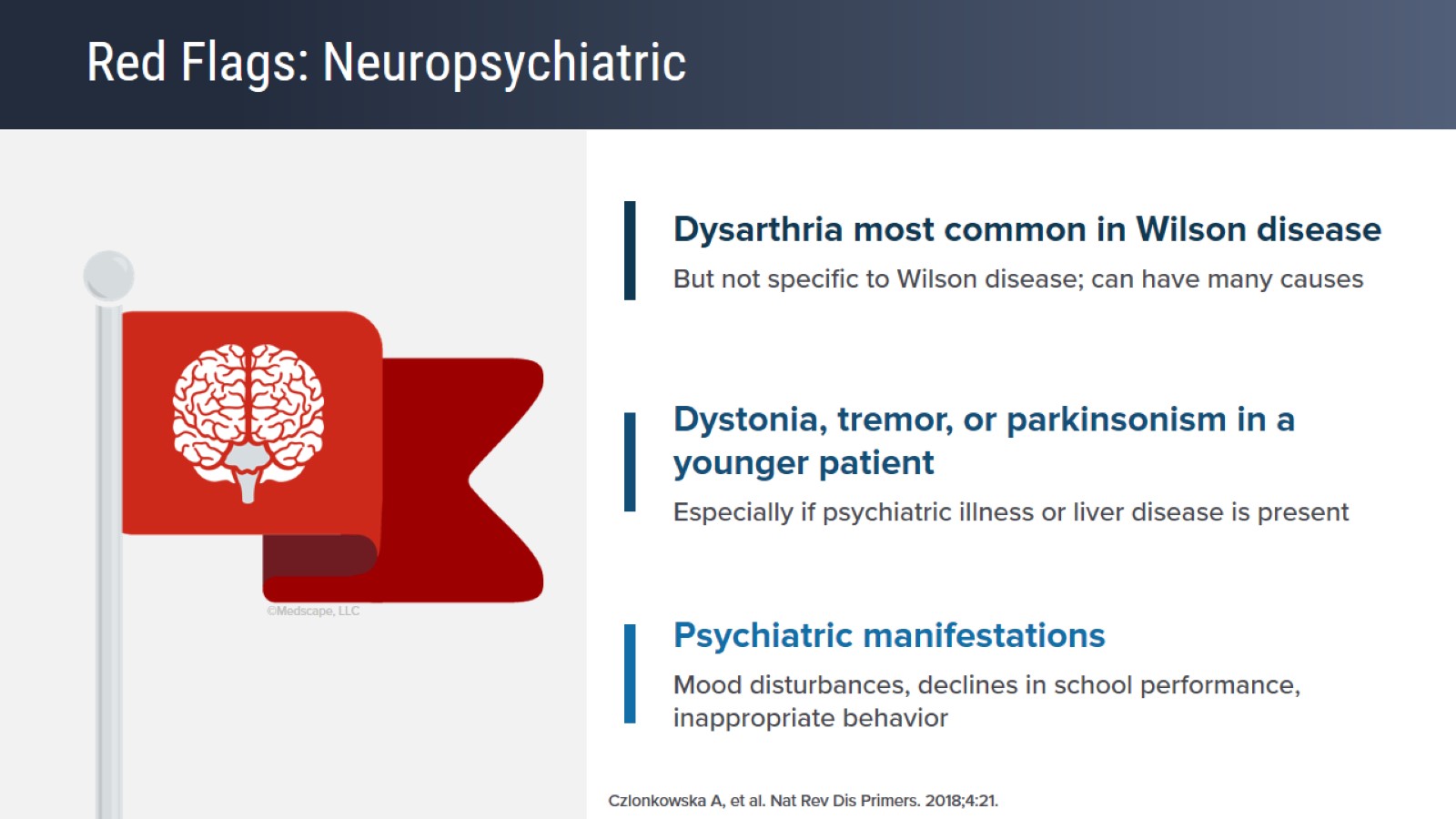 Red Flags: Neuropsychiatric
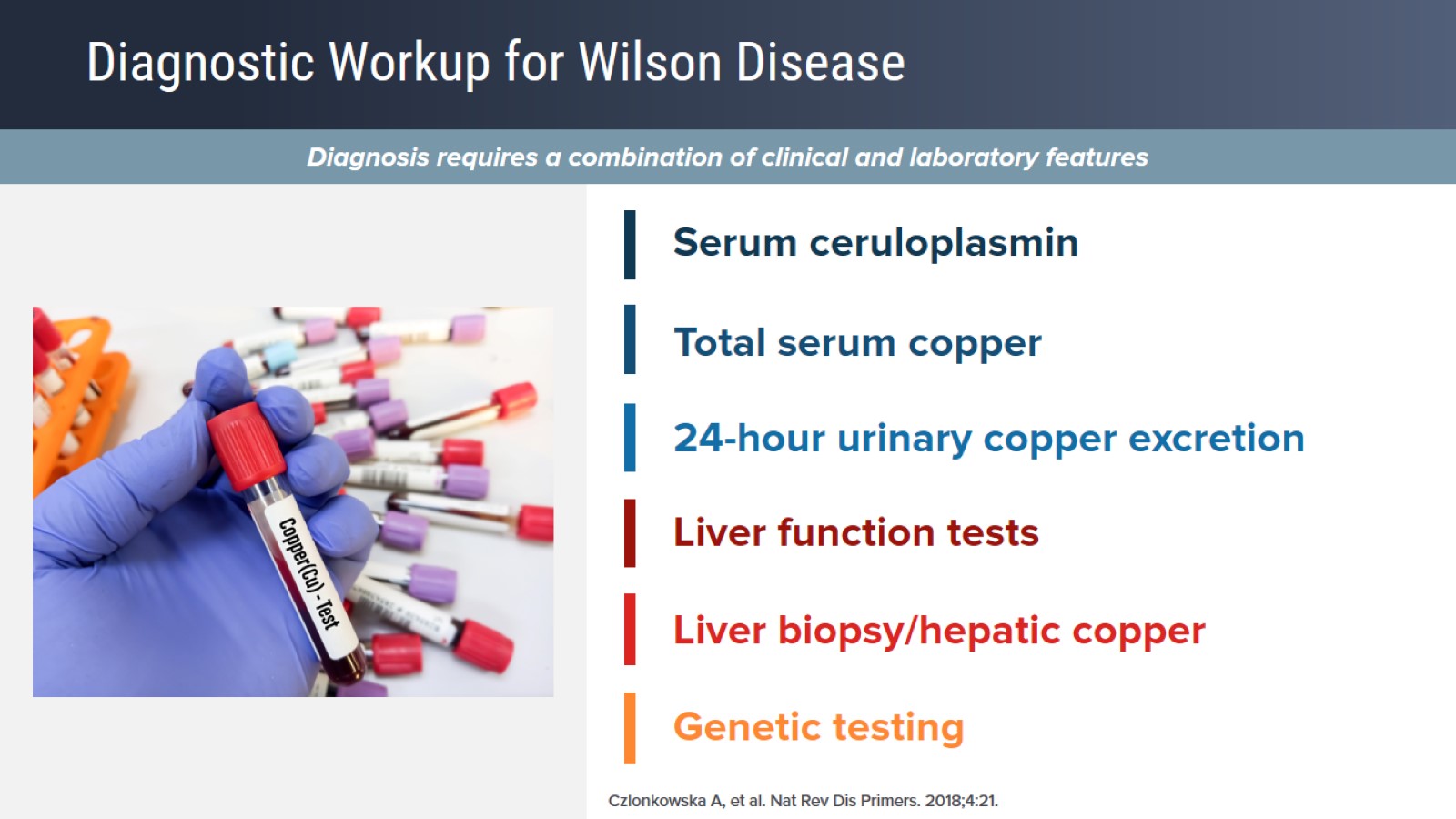 Diagnostic Workup for Wilson Disease
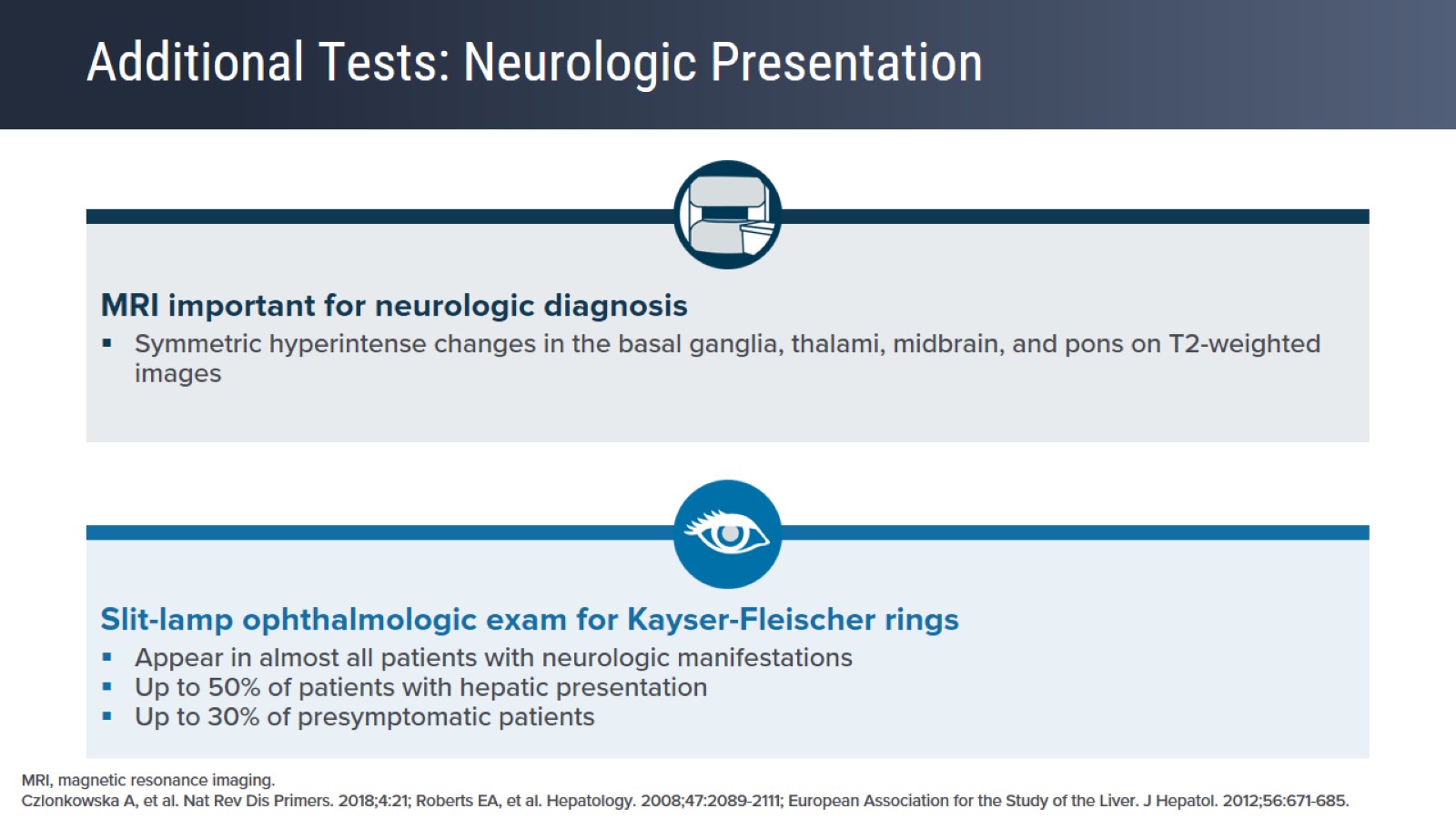 Additional Tests: Neurologic Presentation
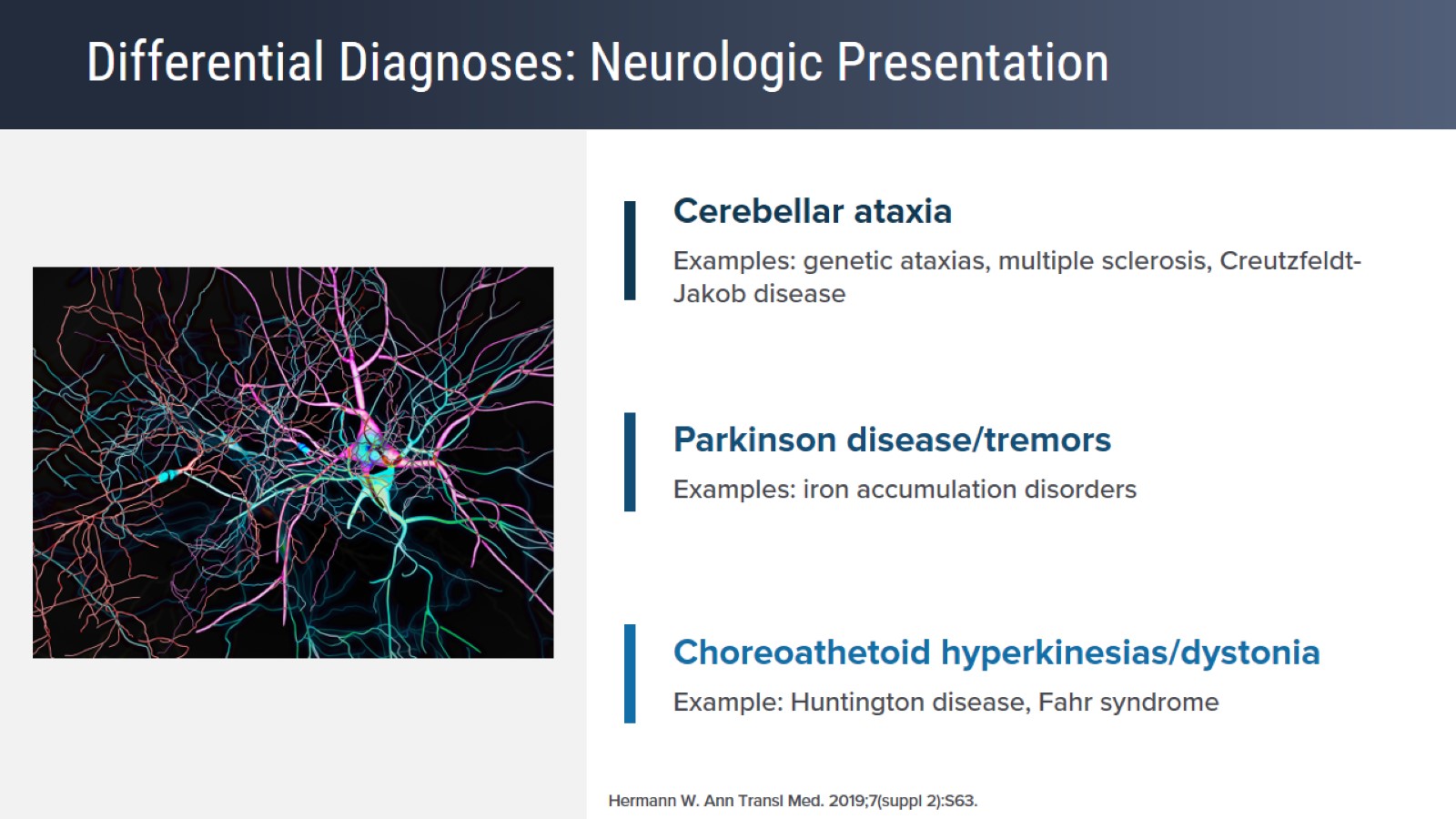 Differential Diagnoses: Neurologic Presentation
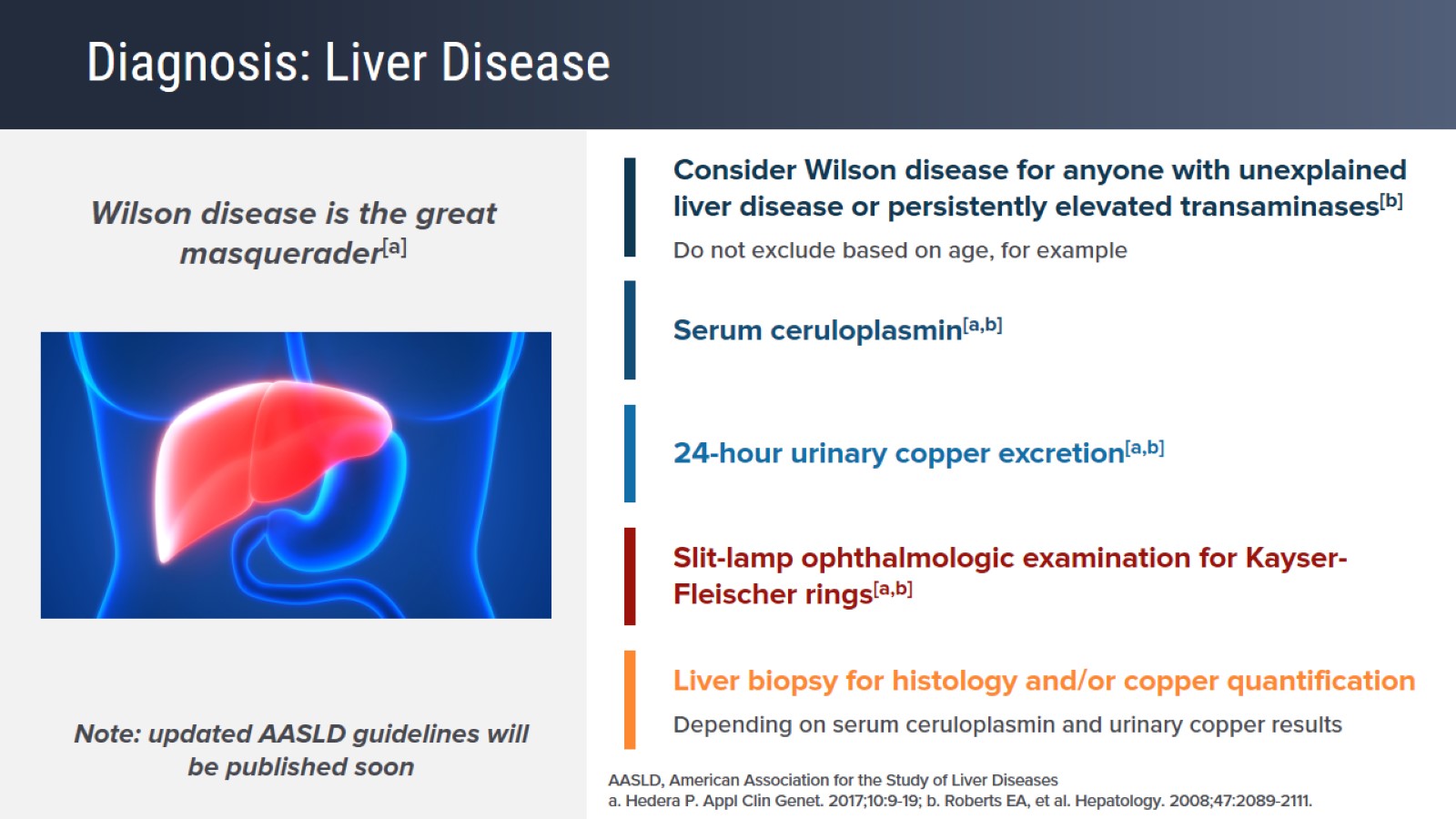 Diagnosis: Liver Disease
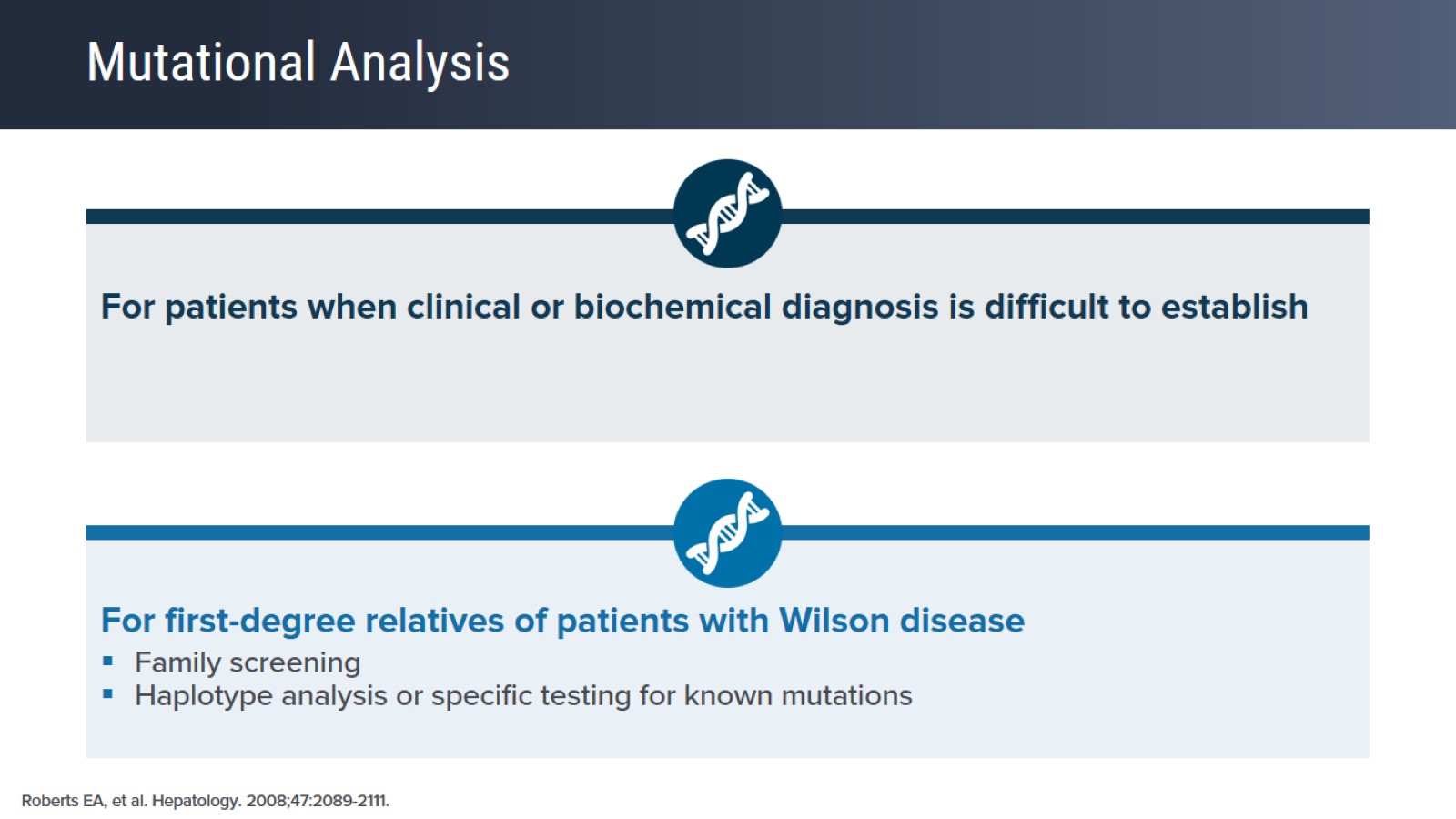 Mutational Analysis
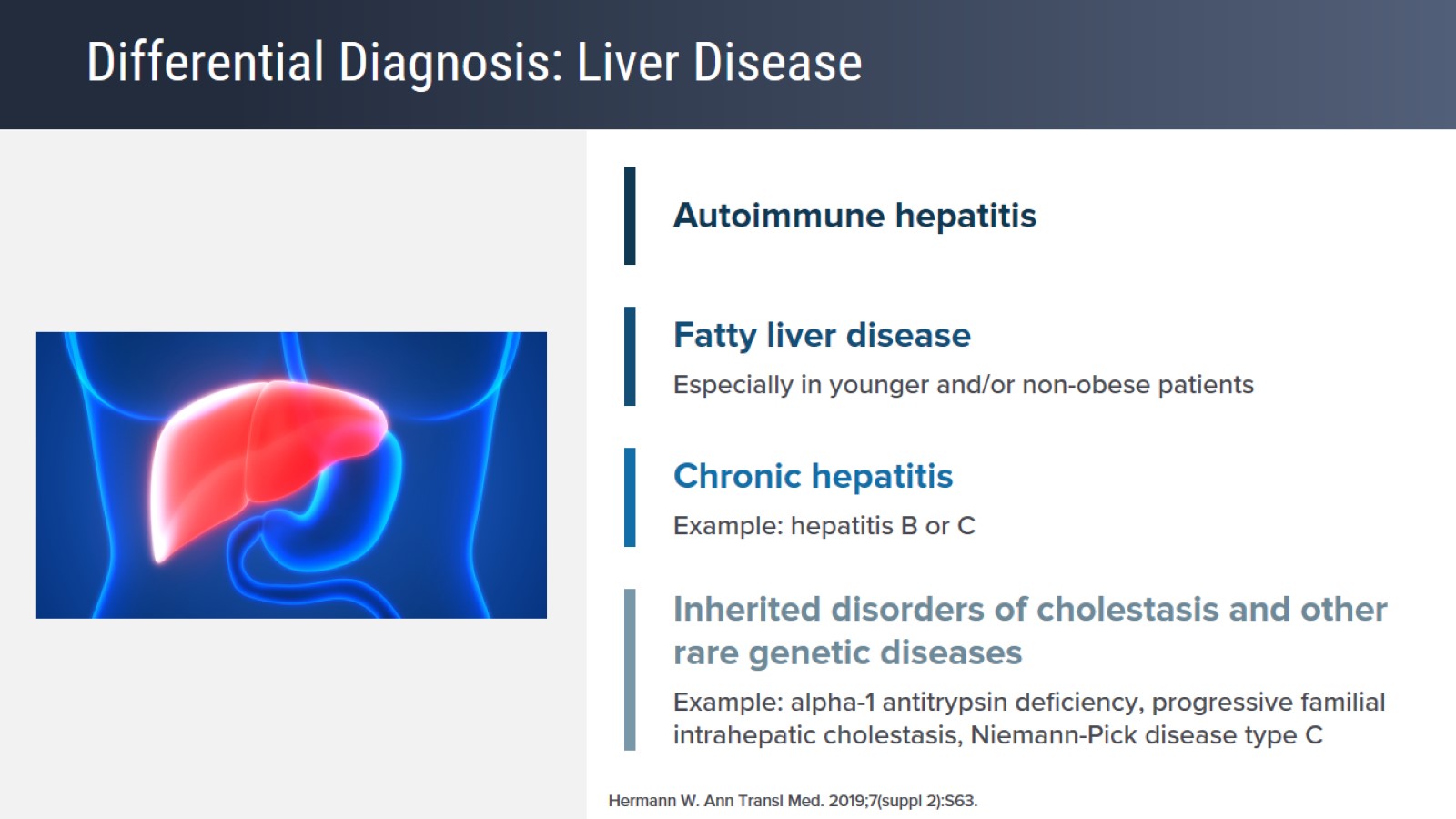 Differential Diagnosis: Liver Disease
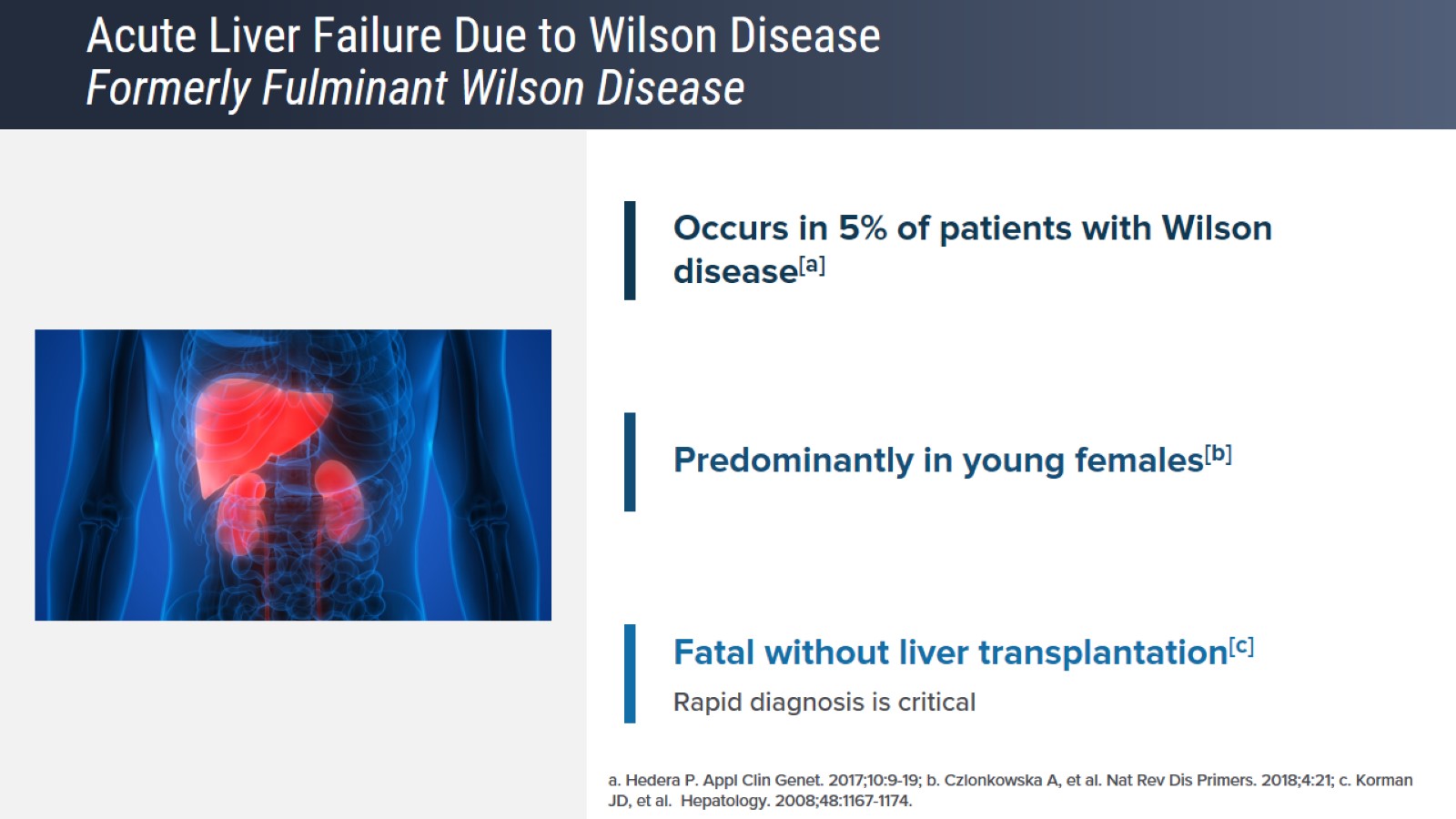 Acute Liver Failure Due to Wilson DiseaseFormerly Fulminant Wilson Disease
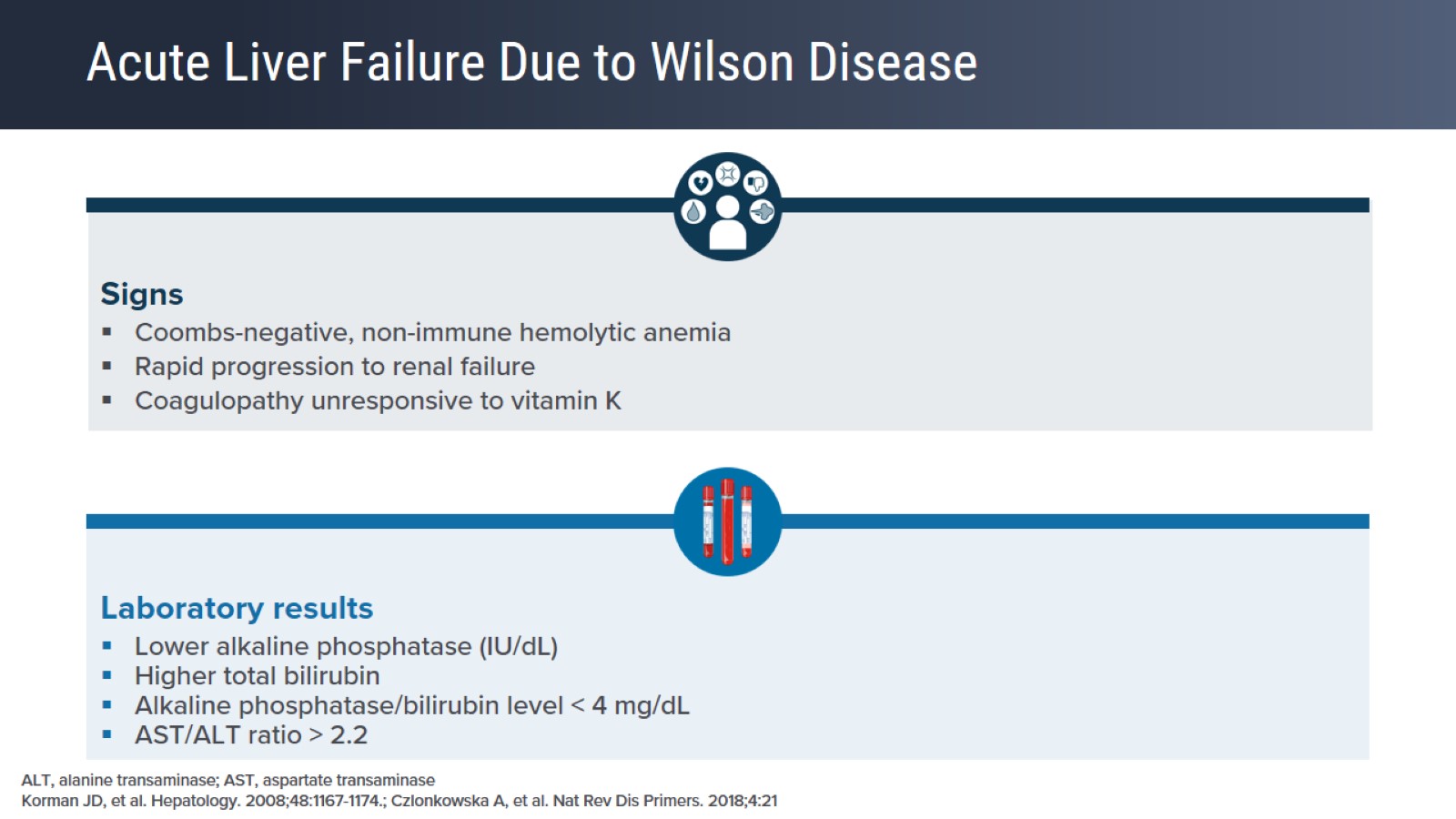 Acute Liver Failure Due to Wilson Disease
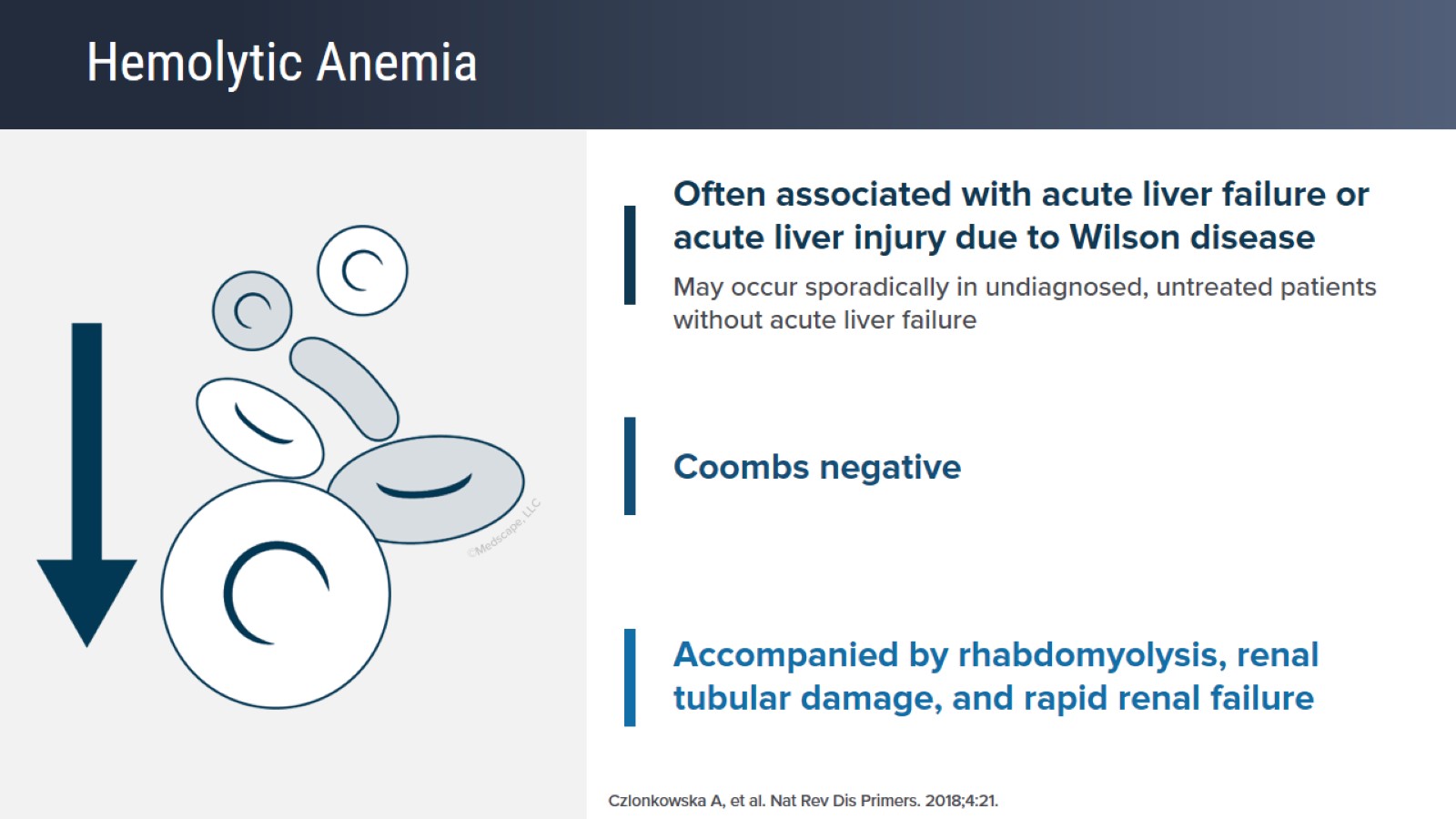 Hemolytic Anemia
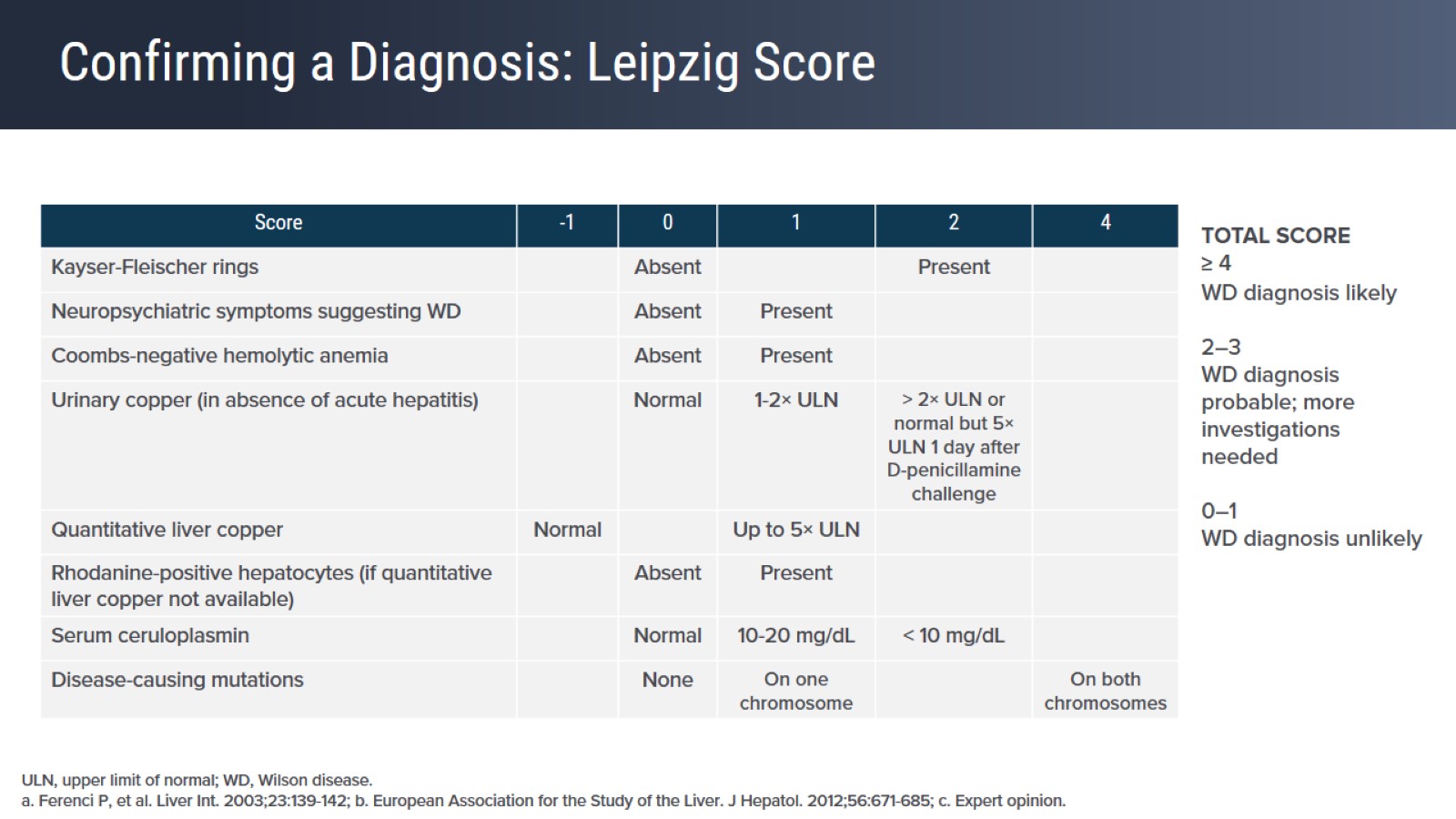 Confirming a Diagnosis: Leipzig Score
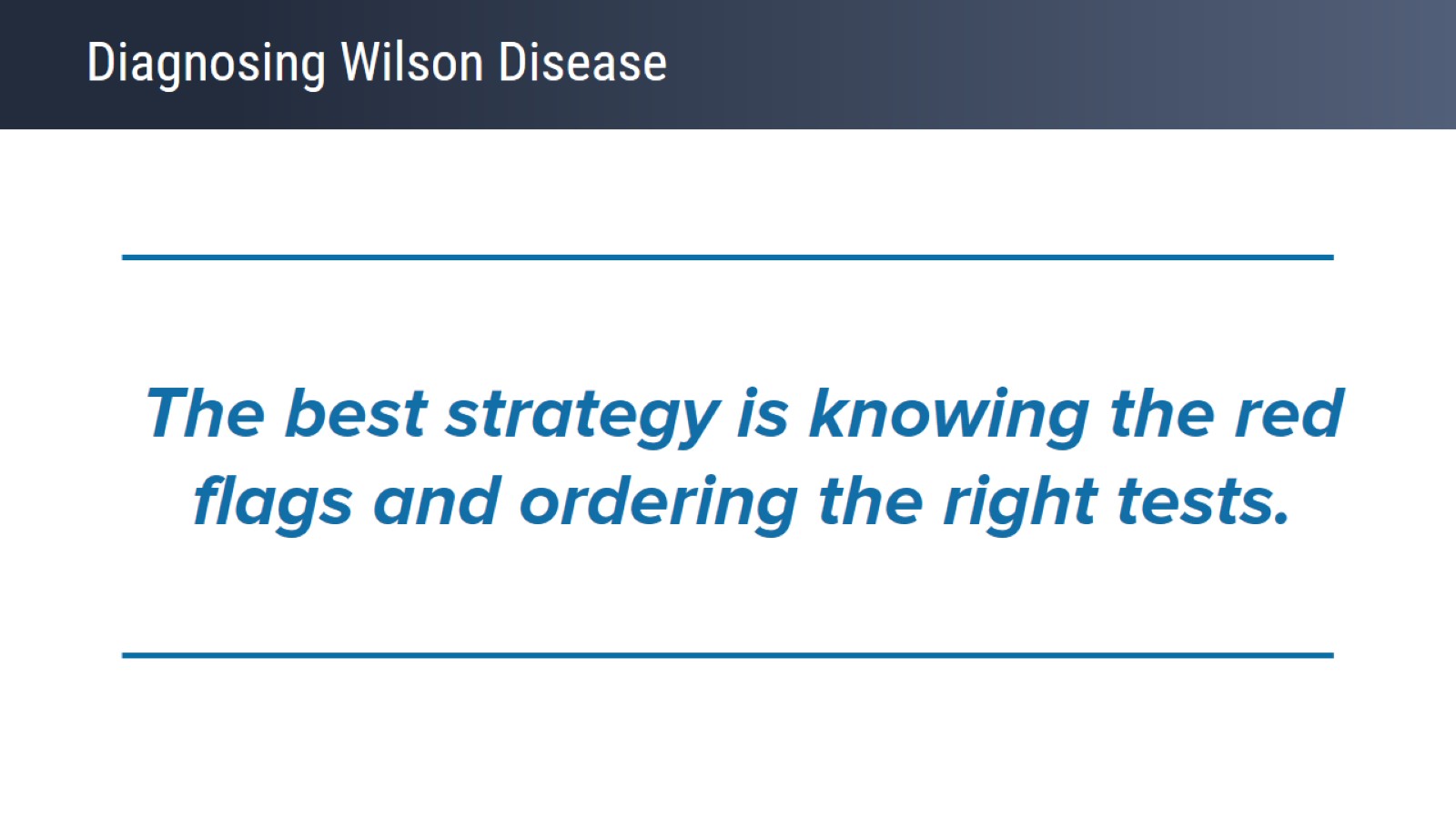 Diagnosing Wilson Disease
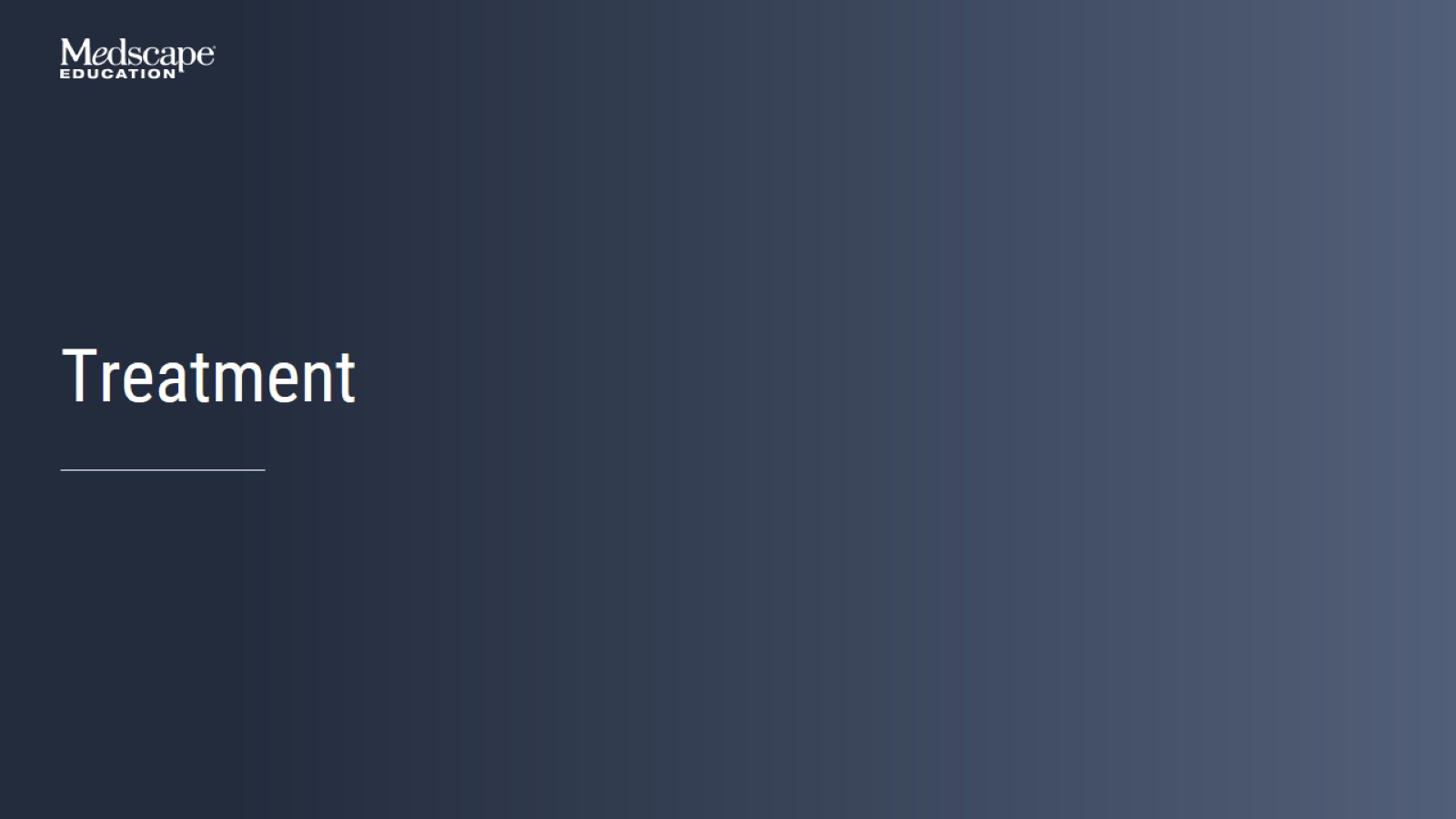 Treatment
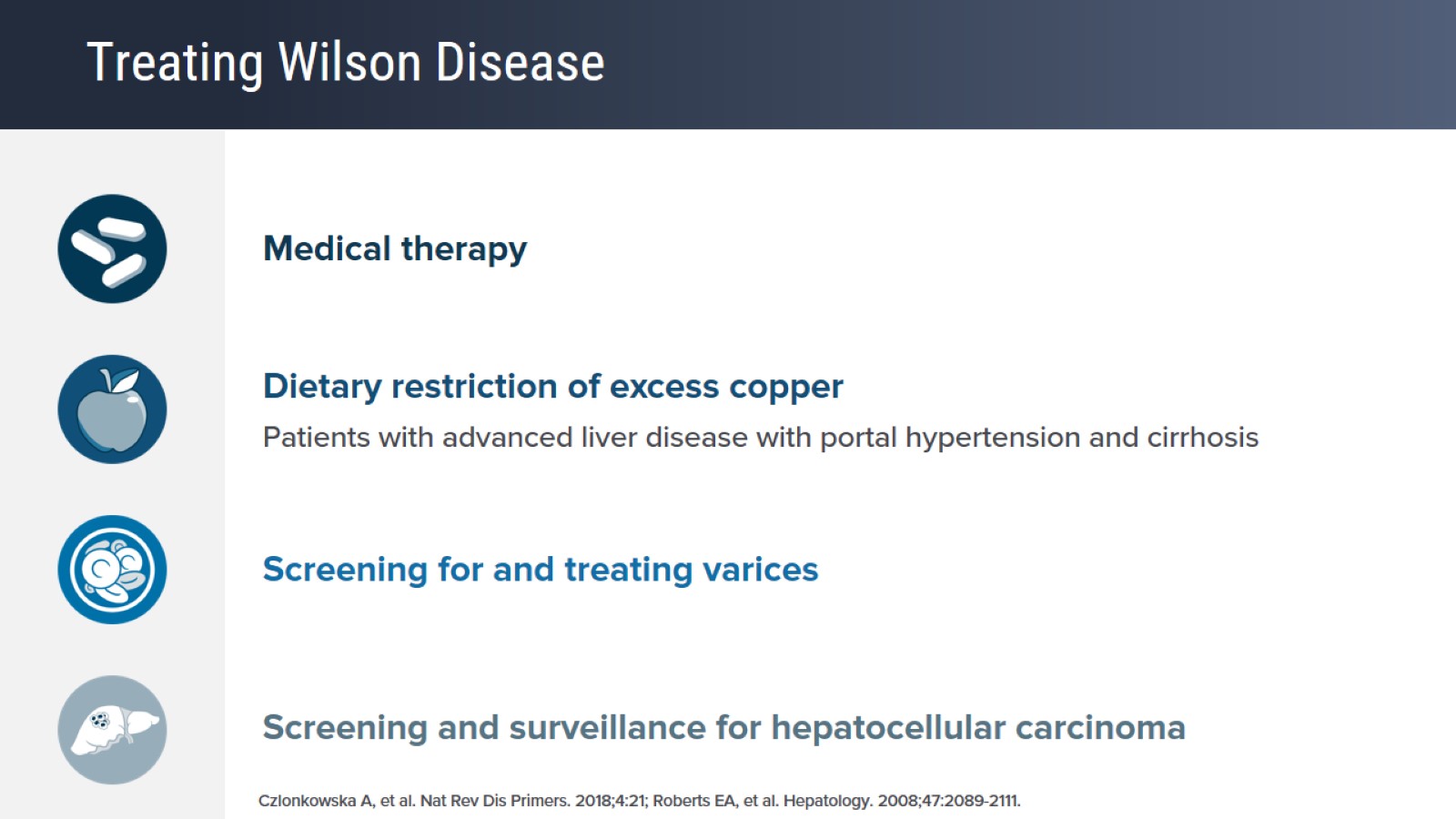 Treating Wilson Disease
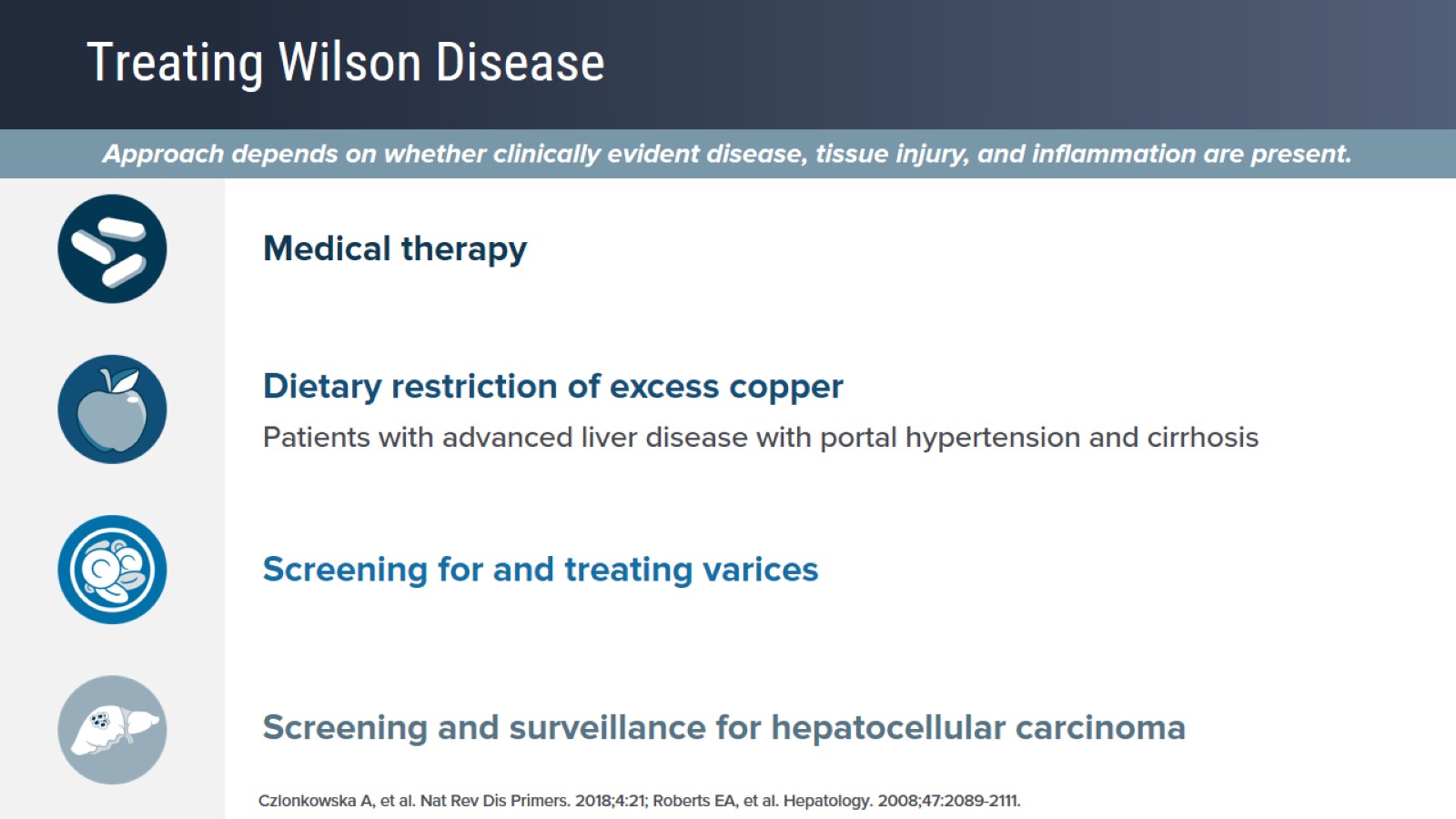 Treating Wilson Disease
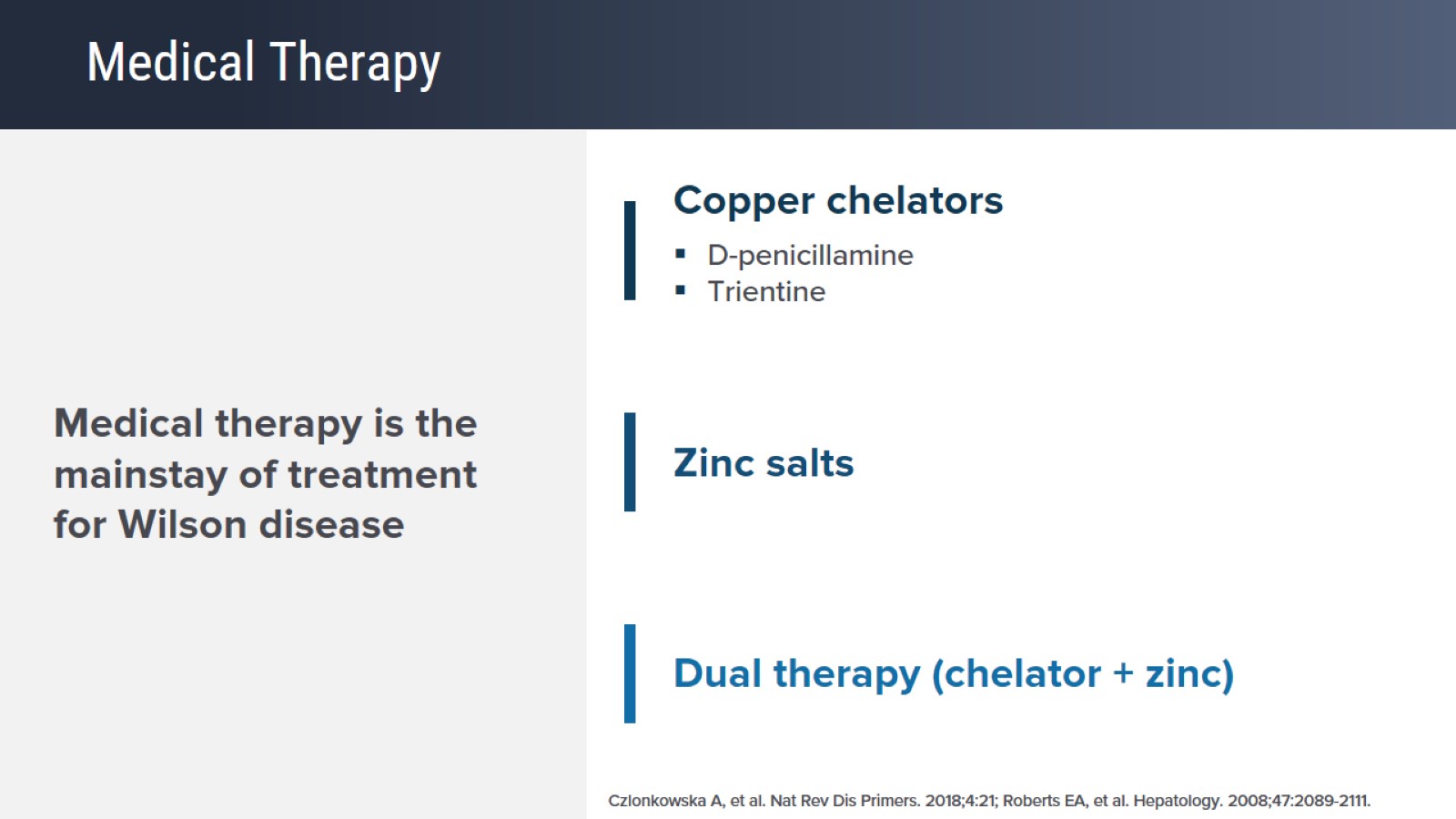 Medical Therapy
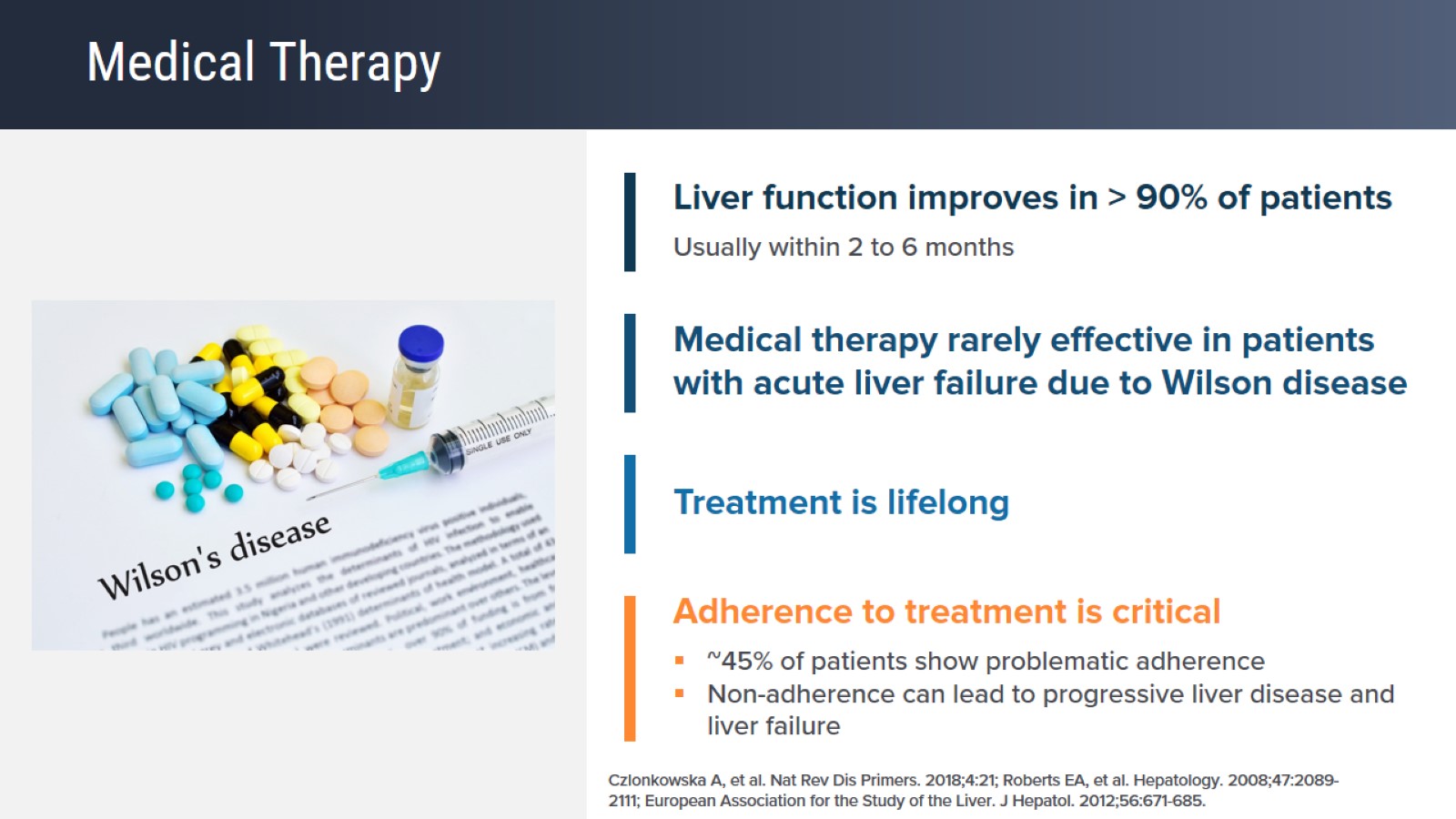 Medical Therapy
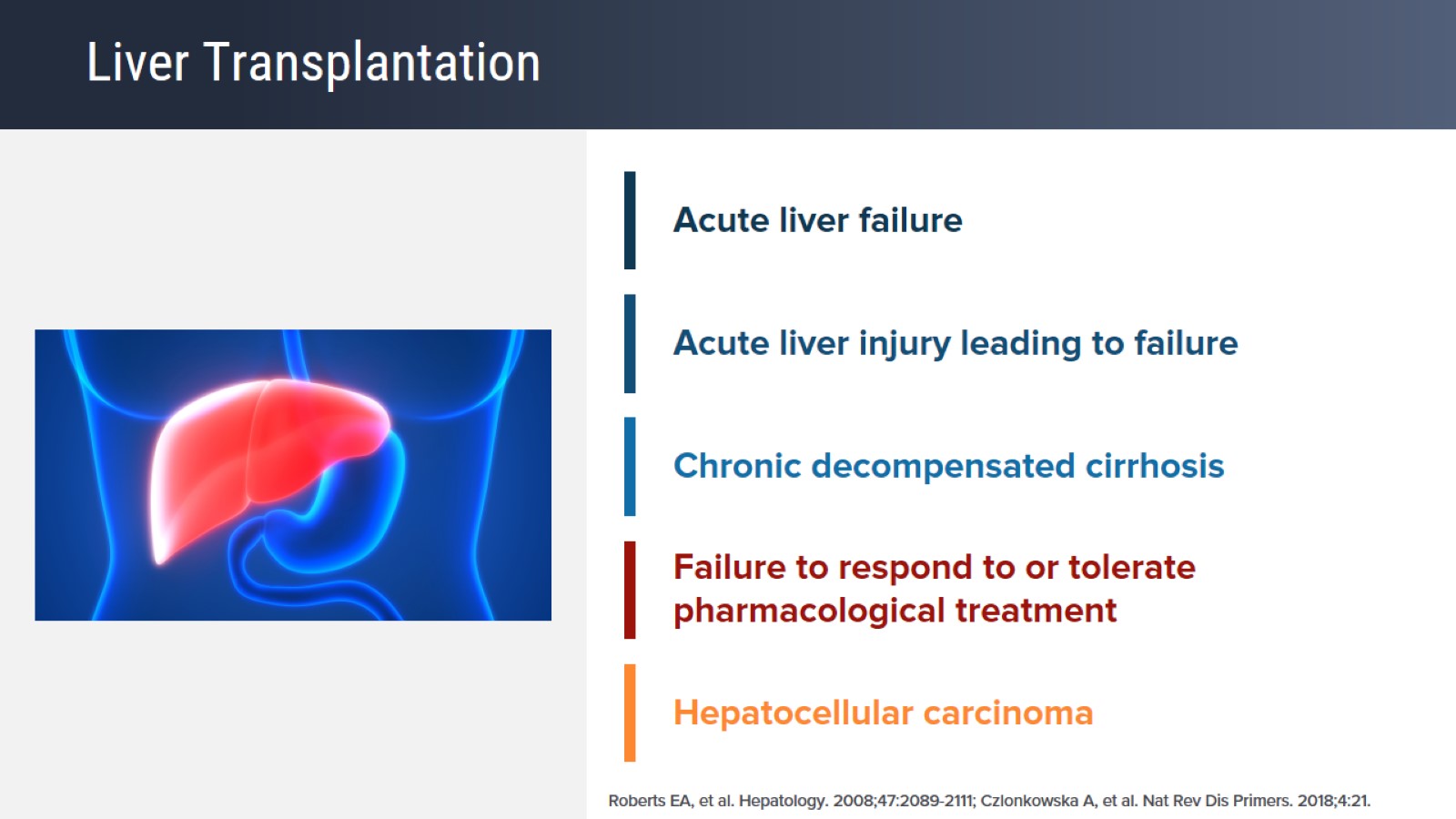 Liver Transplantation
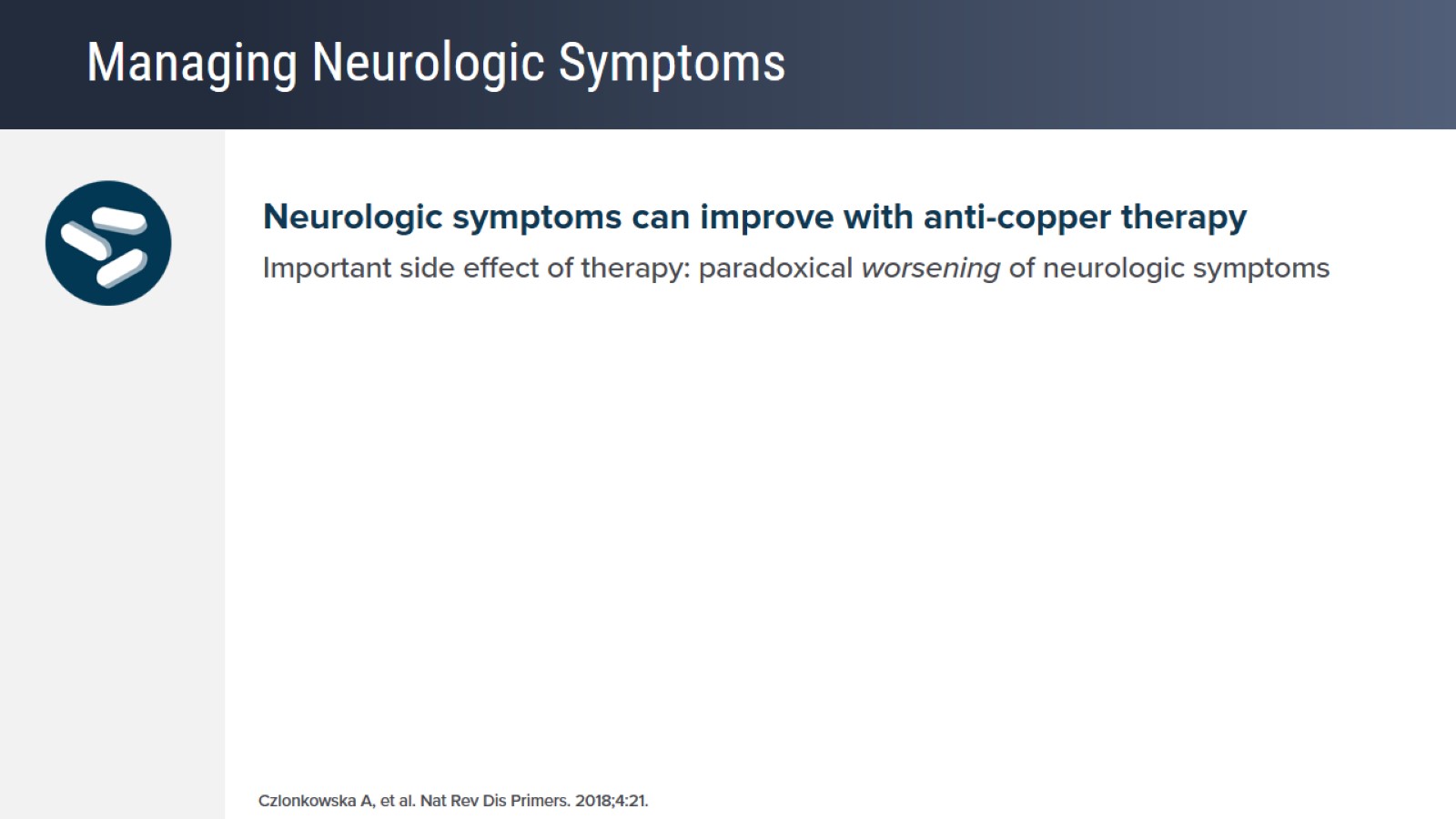 Managing Neurologic Symptoms
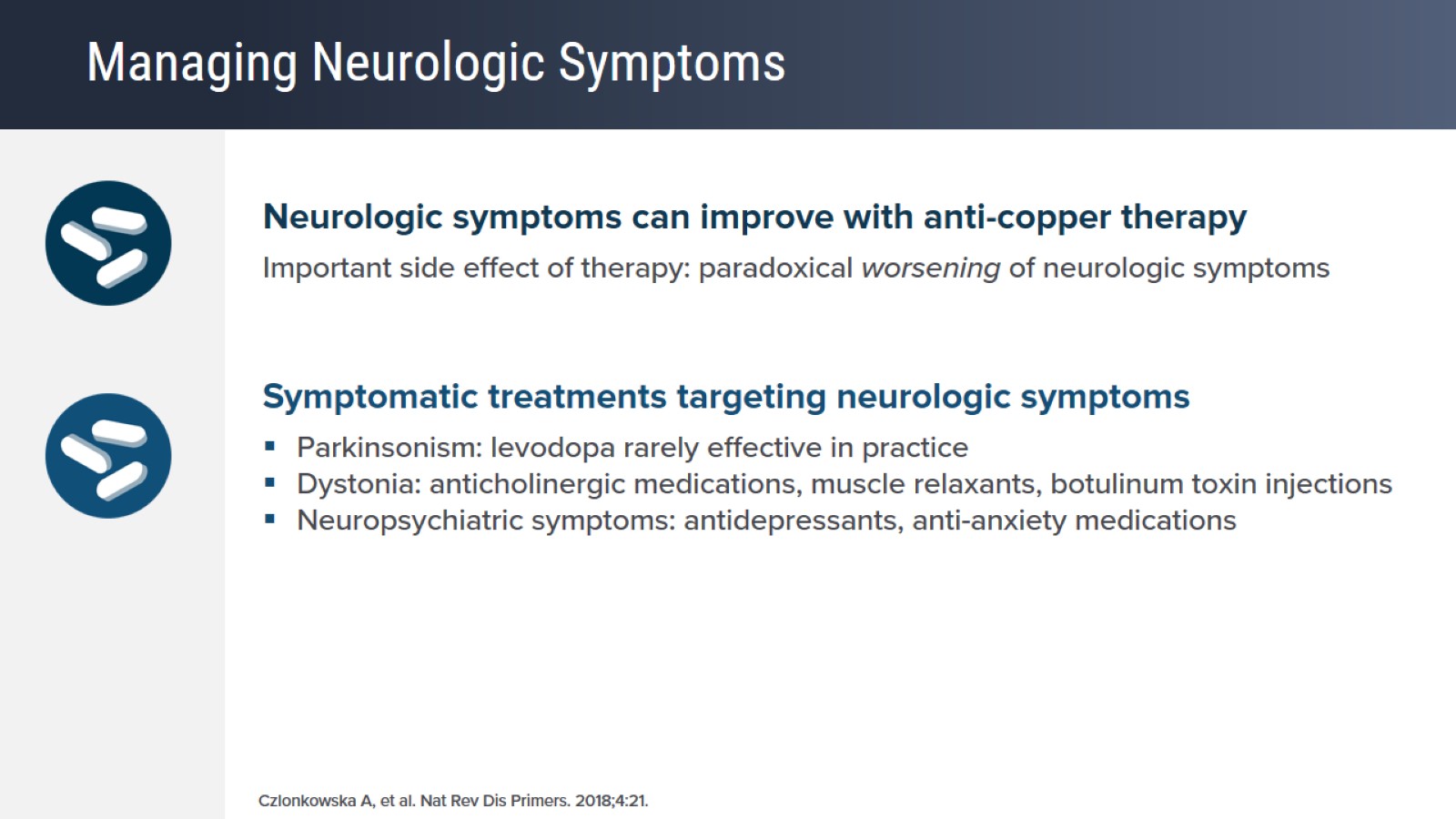 Managing Neurologic Symptoms
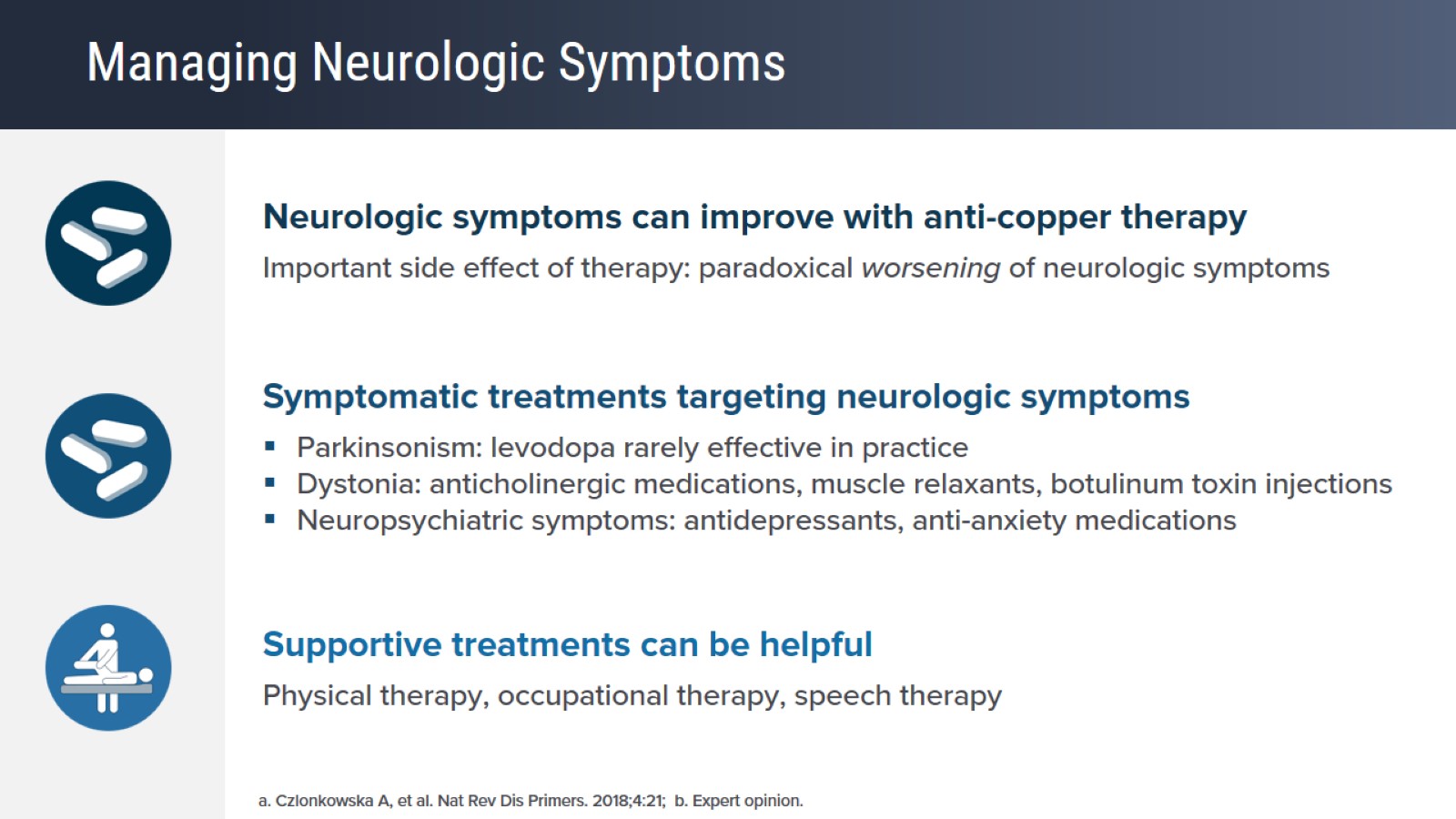 Managing Neurologic Symptoms
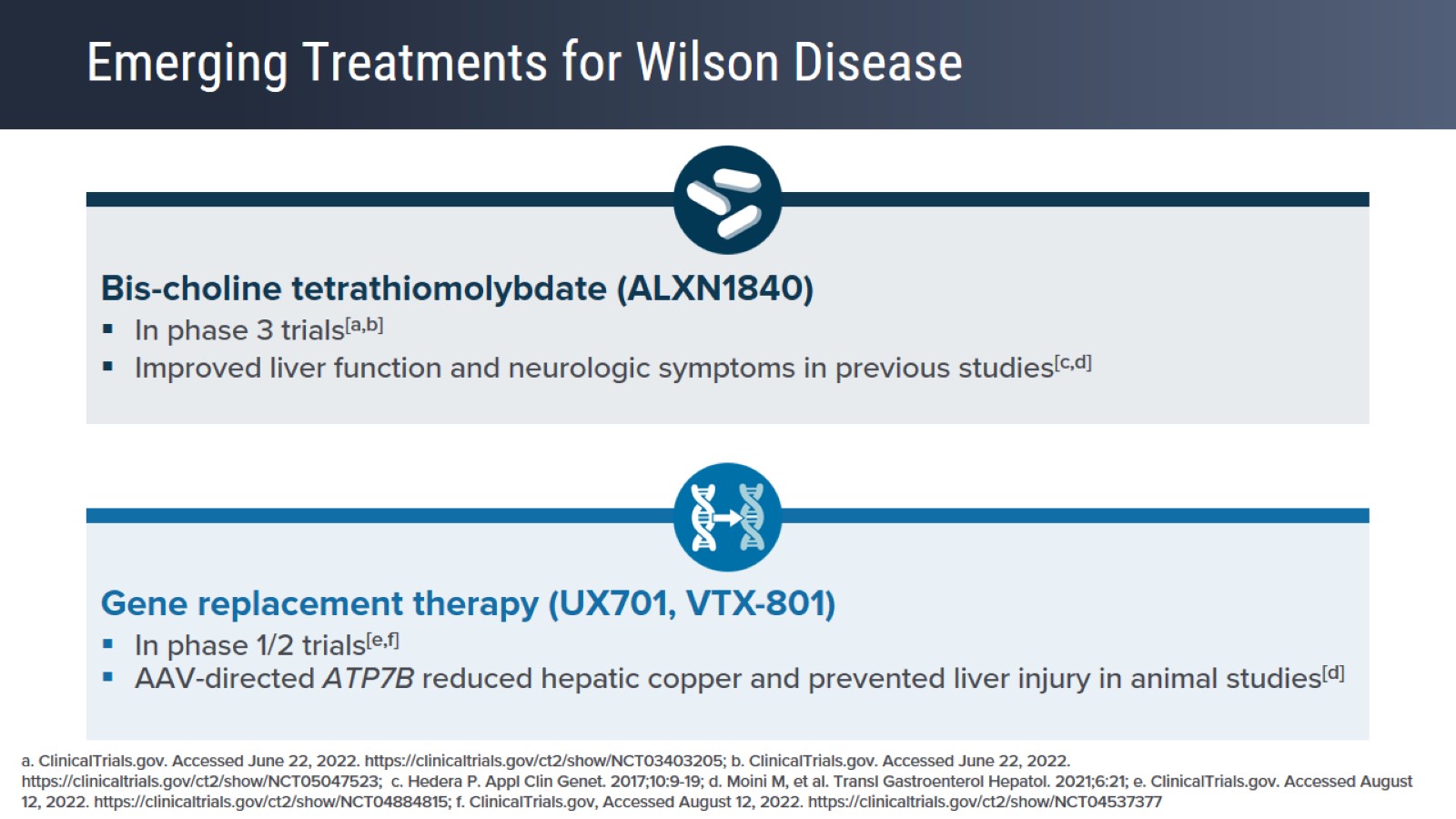 Emerging Treatments for Wilson Disease
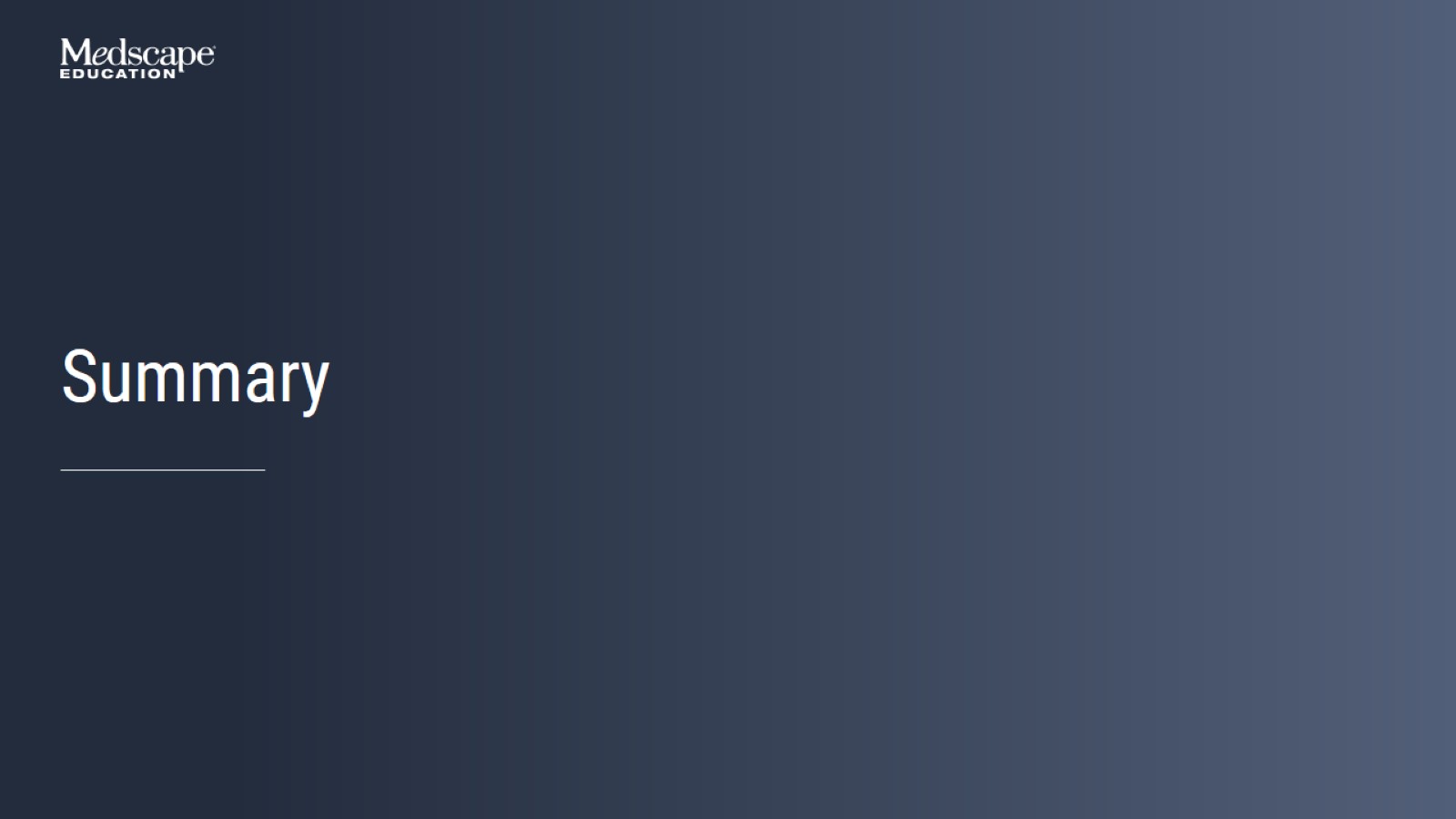 Summary
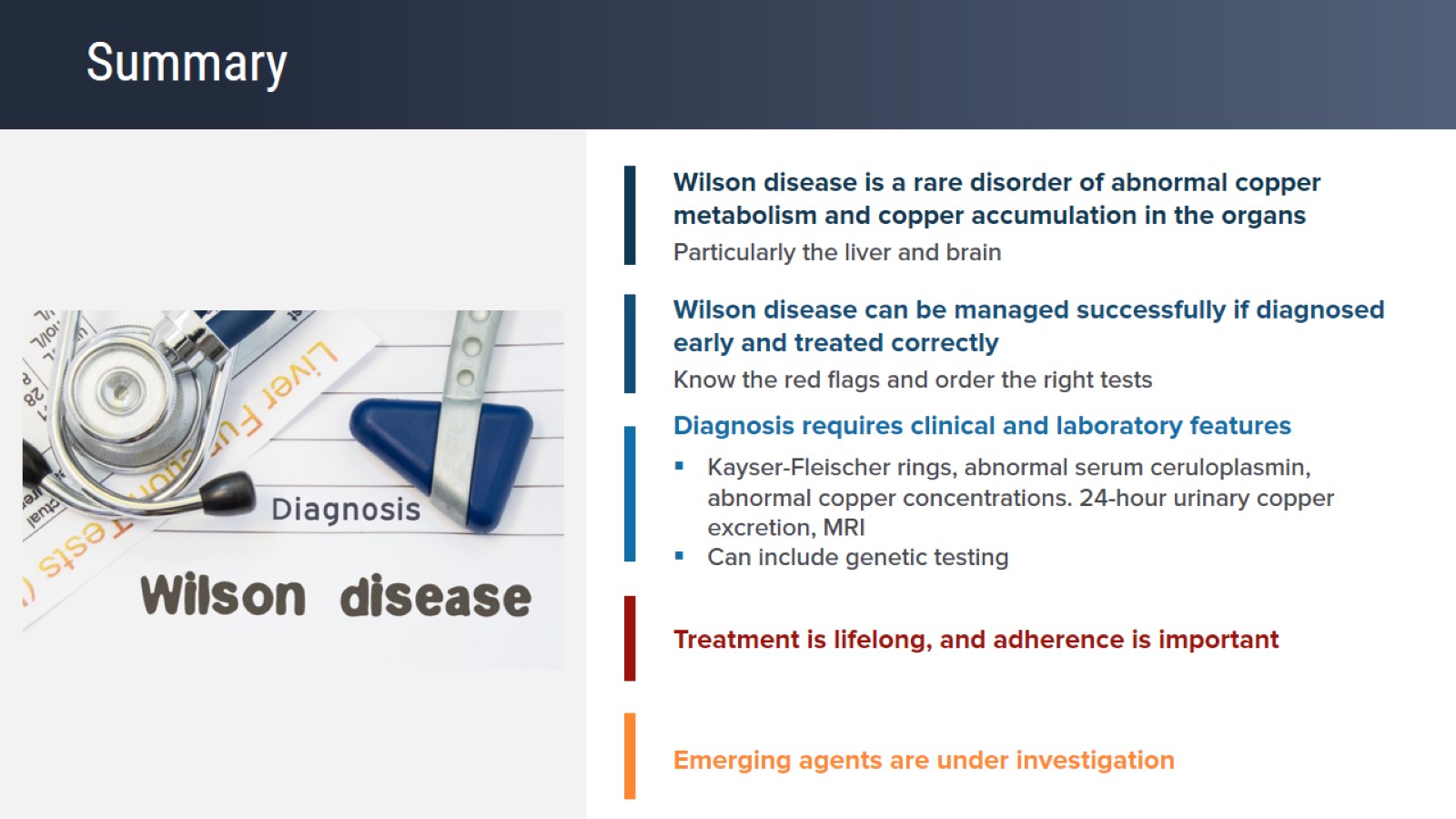 Summary
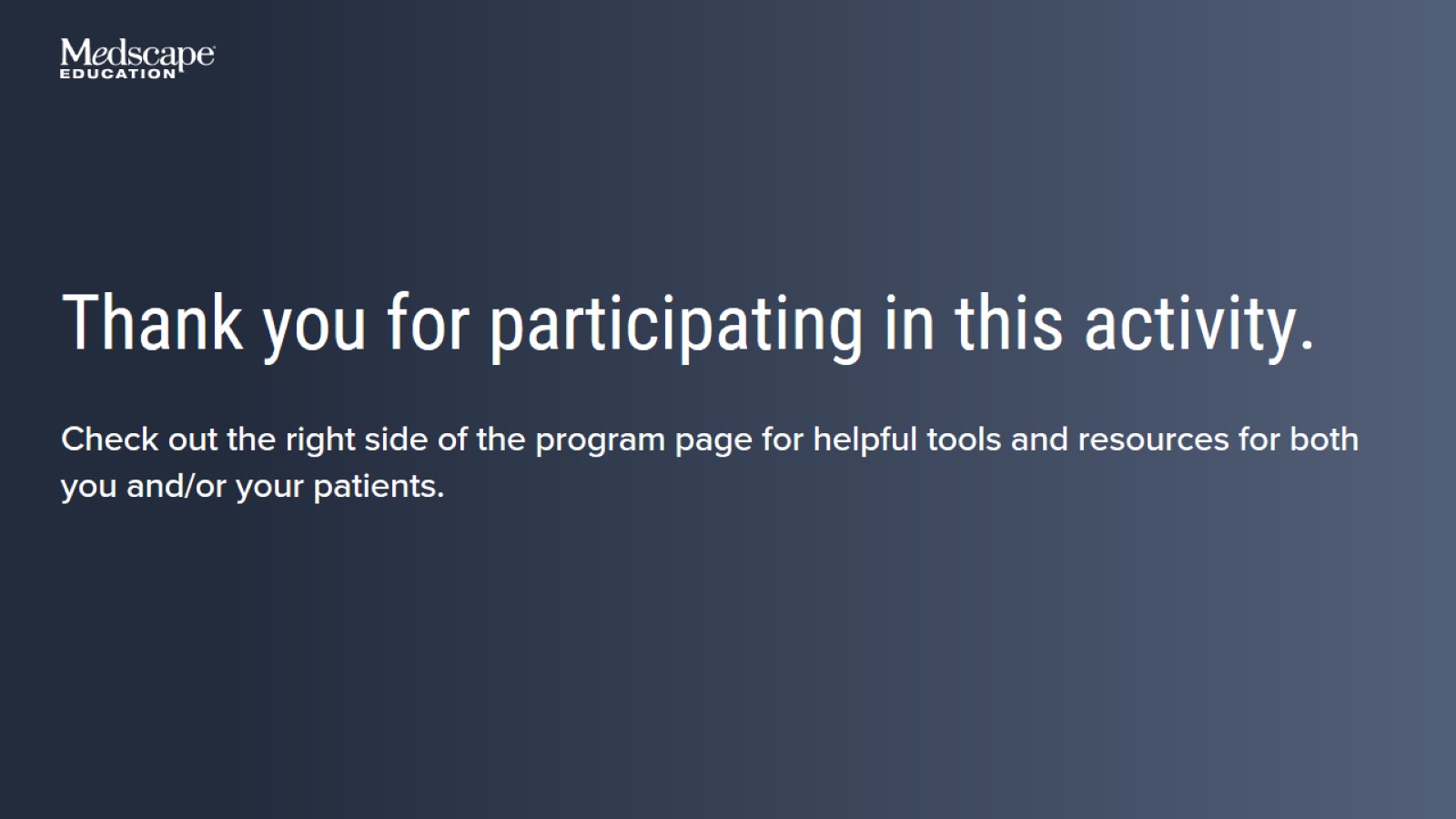